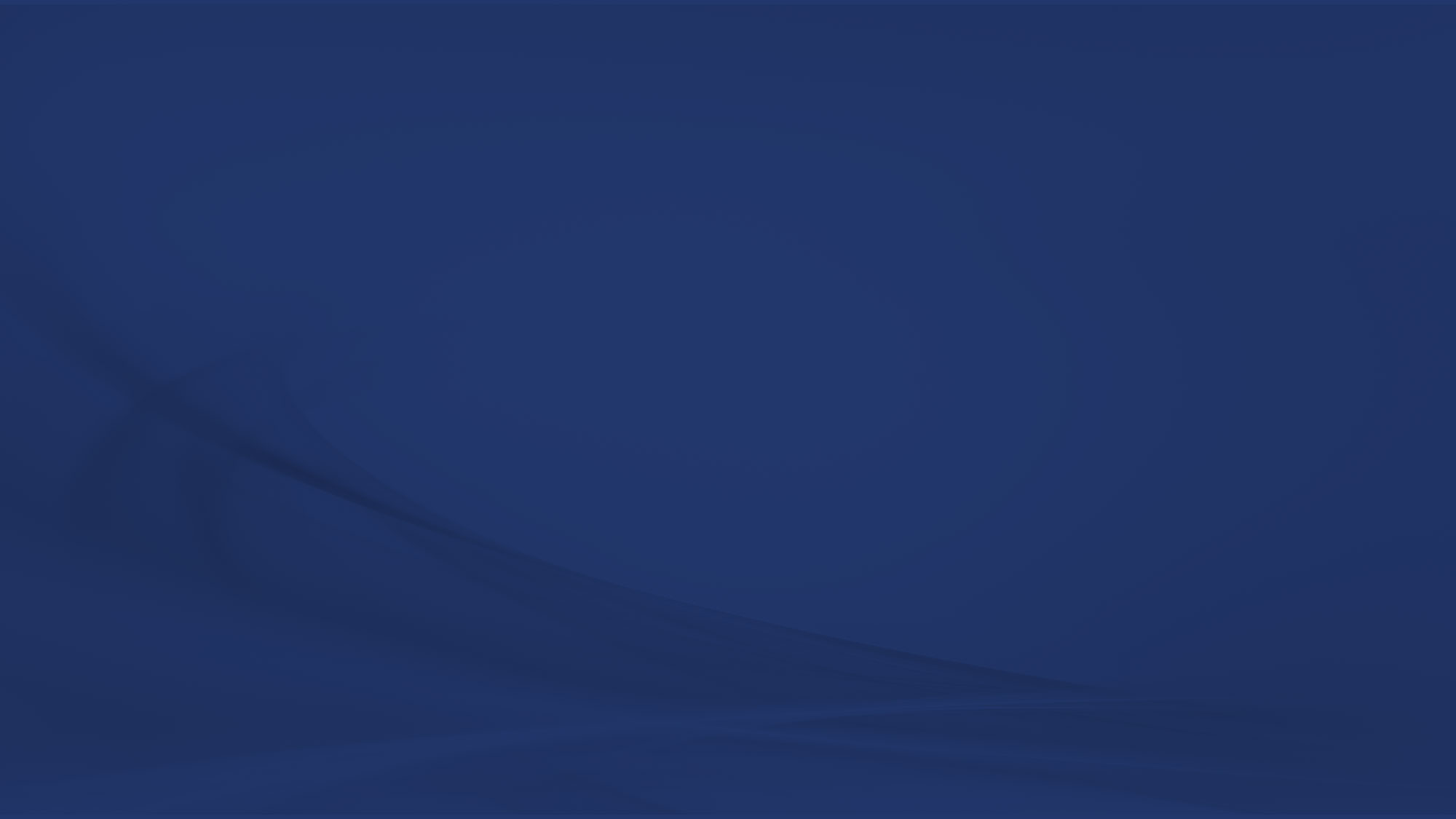 2023 ROV and Head Moderator Primary Training for EMS
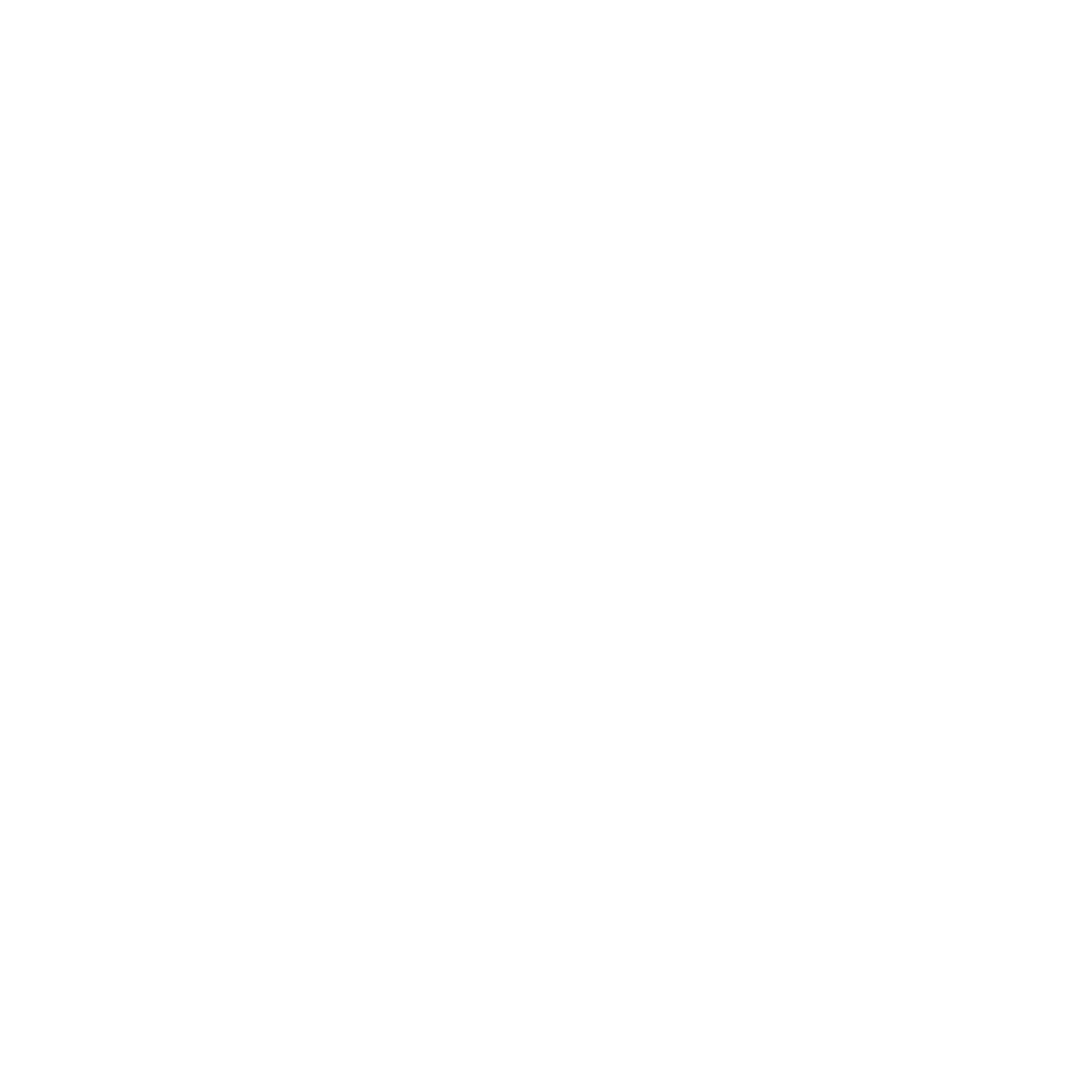 Office of the Secretary of the State
9/6/2023
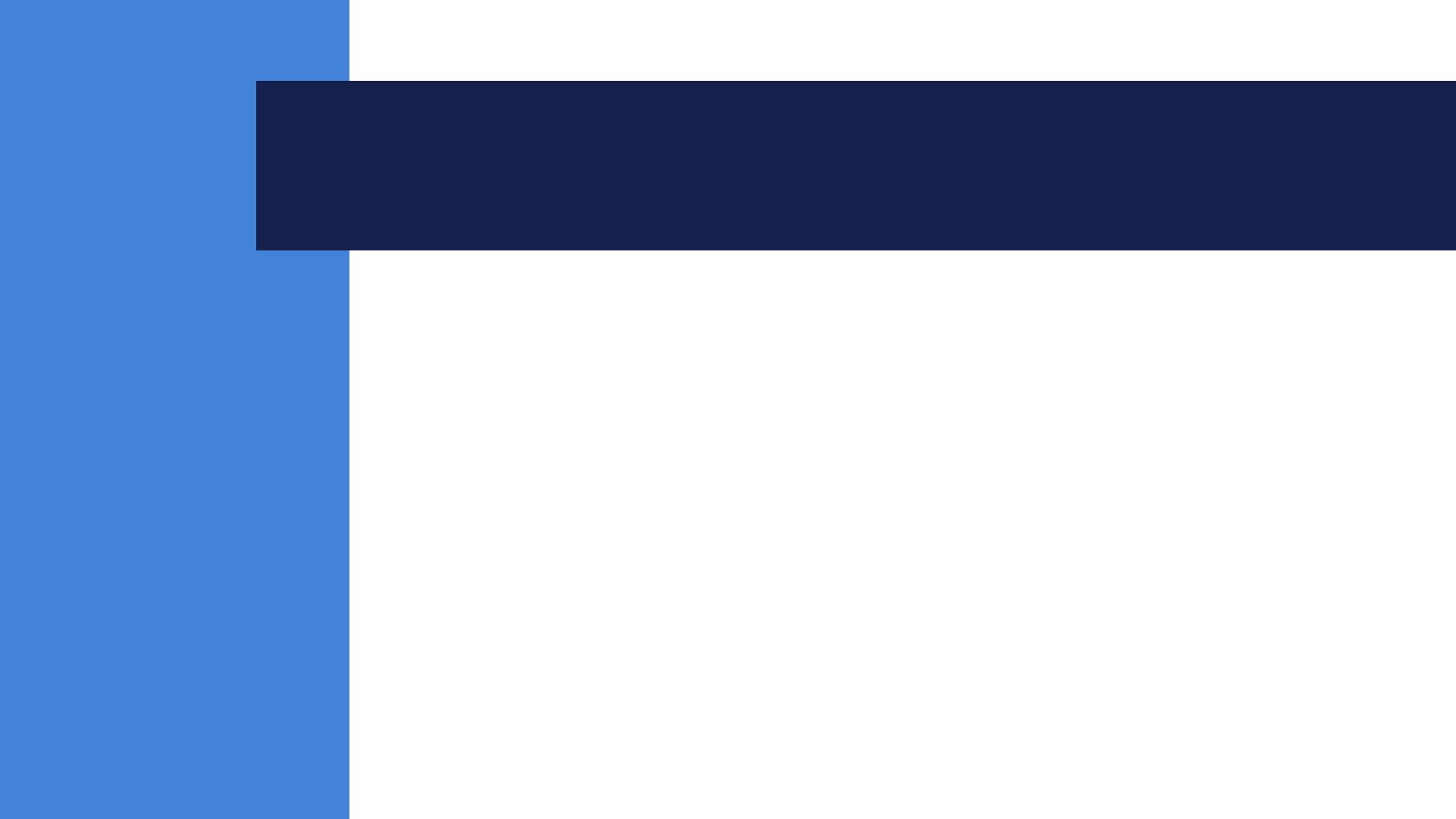 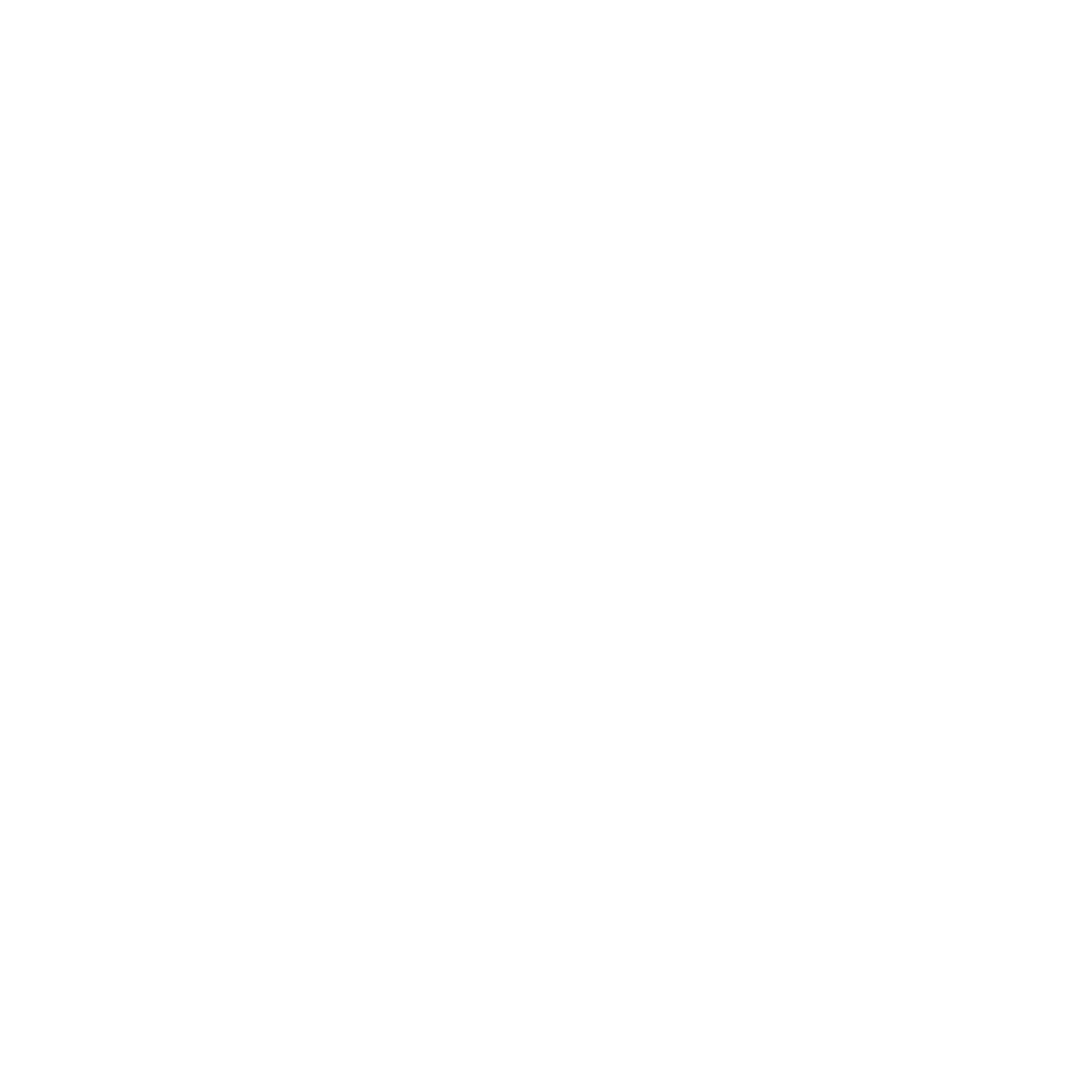 Connecticut’s Election Management System: This Training Will Cover
Registrar of Voter responsibilities preparing for the primary and setting up EMS
Preparing for the primary
Assigning polling locations and Head Moderator
Ordering ballots
Primary day duties
Head Moderator responsibilities
How to create your return
Entering stats and certifying results
Things to remember
Plan B
9/6/2023
SOTS Support
Do you have questions or need support? We are here to help:

EMS Help Desk before 8 p.m. on Primary Day: (860) 509-6100
EMS Help Desk after 8 p.m. on Primary Day: (860) 509-6111
Forgot your login or password? Use Report a Problem or get help from the EMS home page.
Our email is also available: LEAD@ct.gov
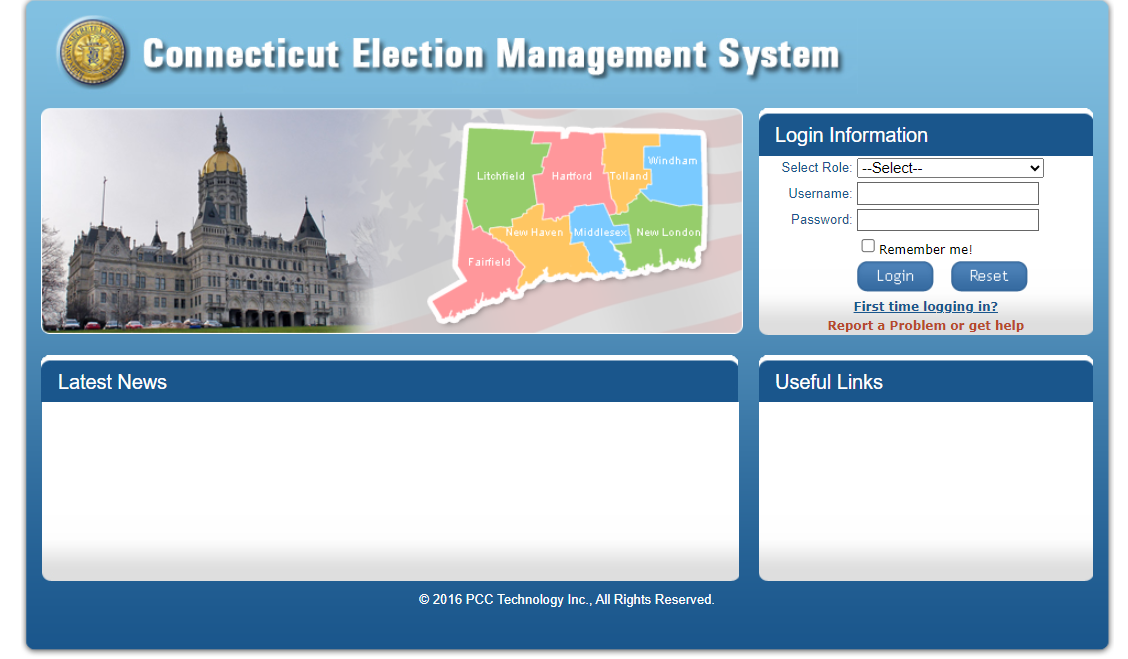 860-509-6111
“Report a Problem”
Click Submit
9/6/2023
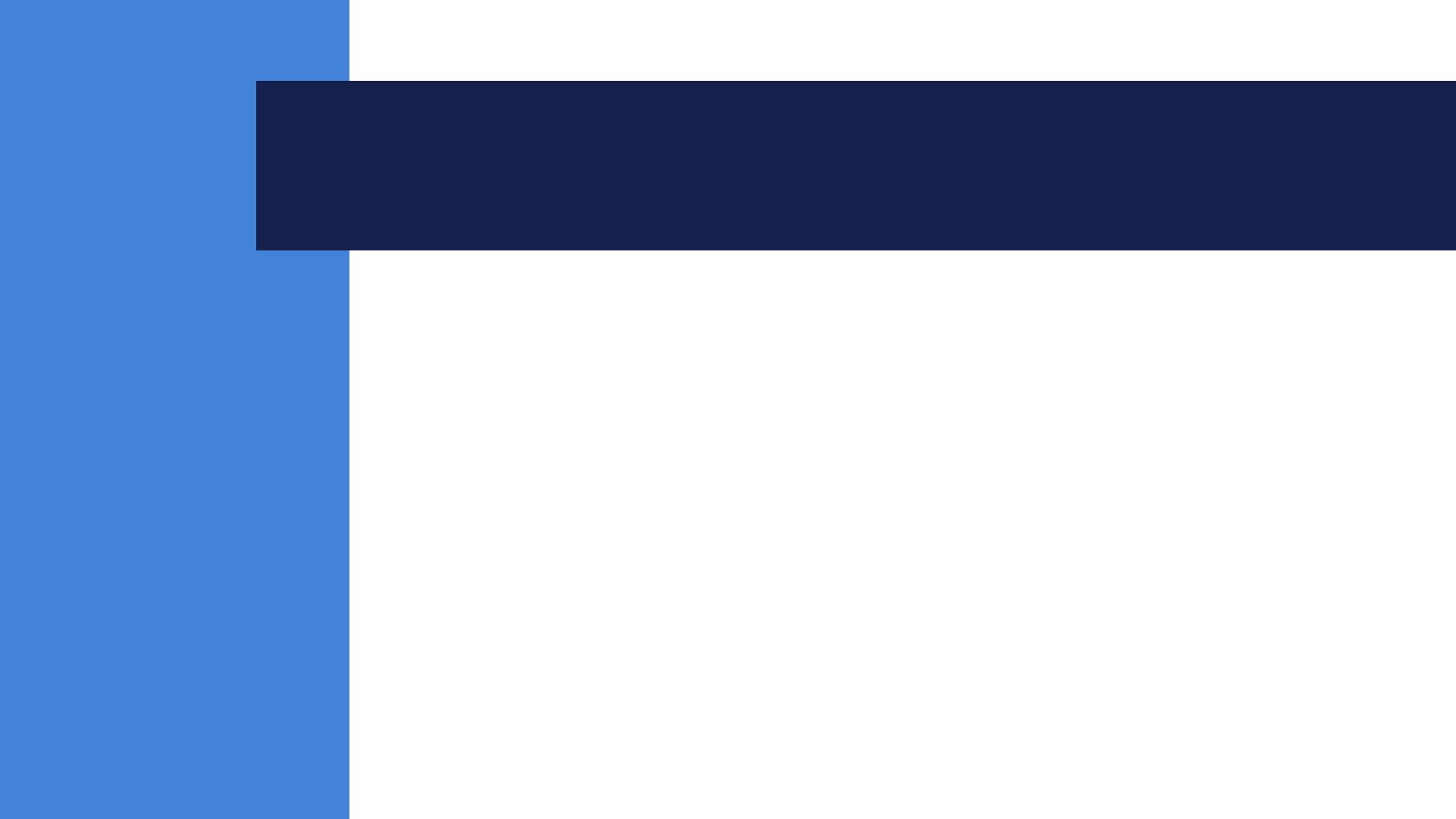 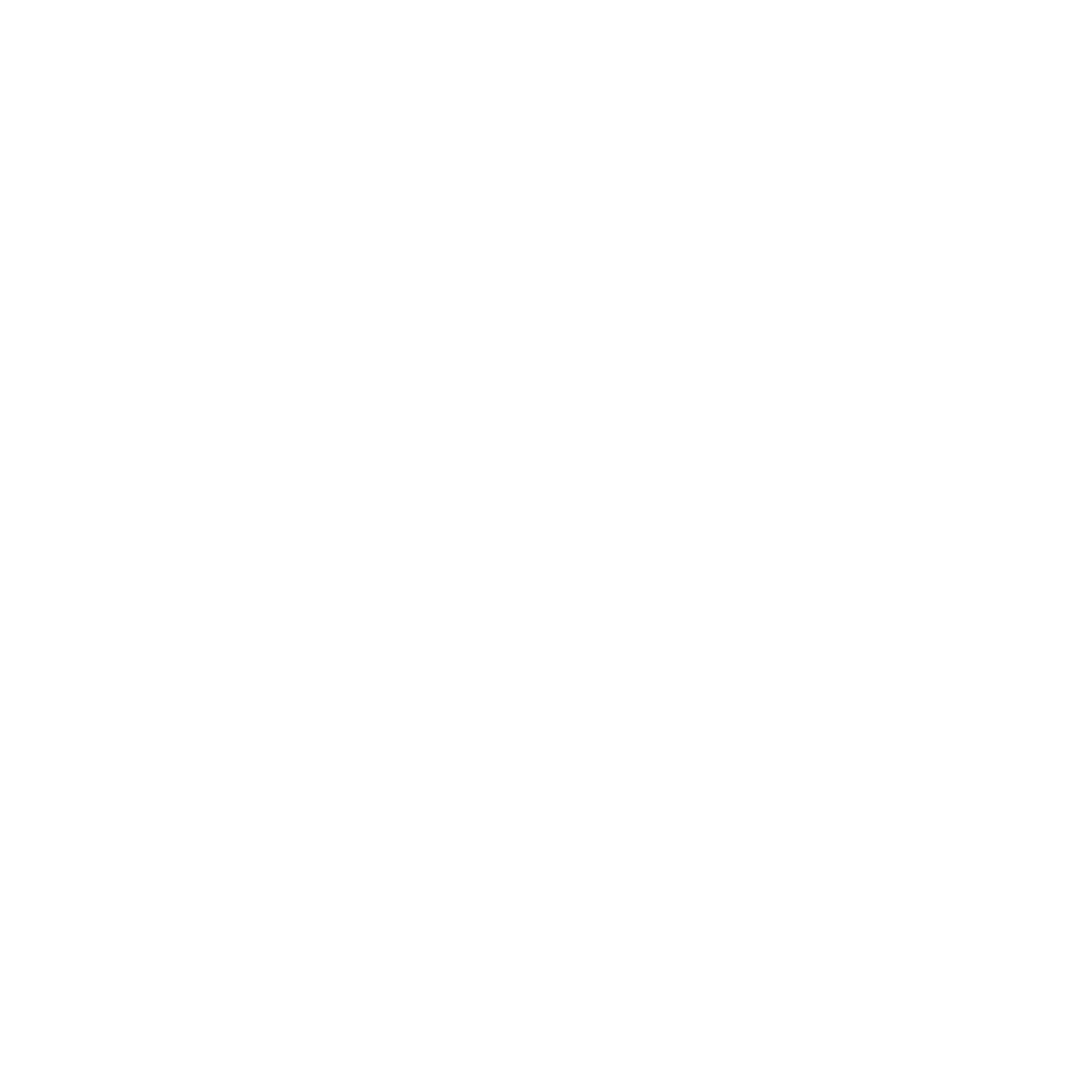 Election Management System
ROV Role and Responsibilities
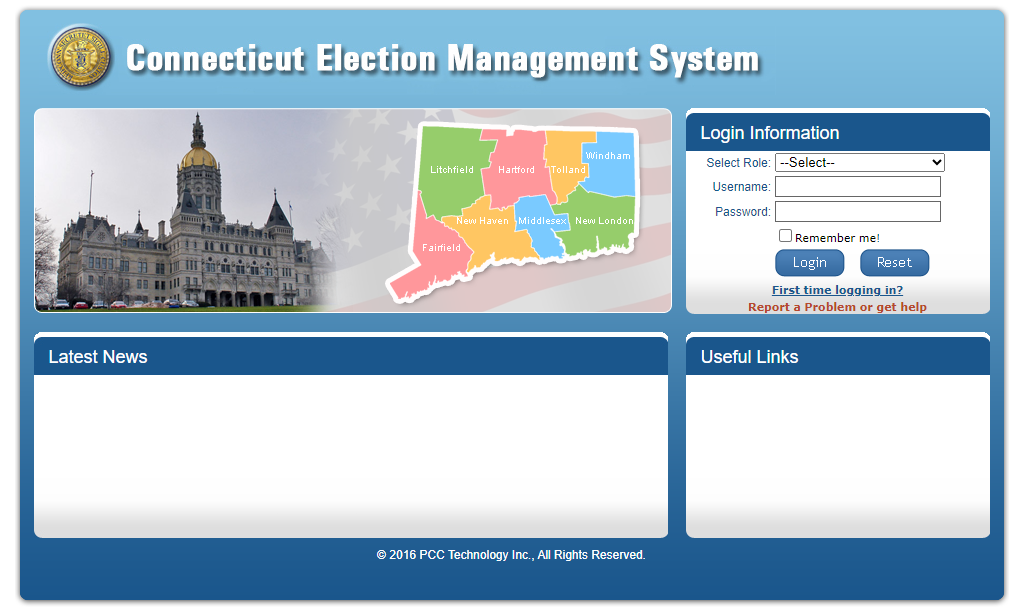 9/6/2023
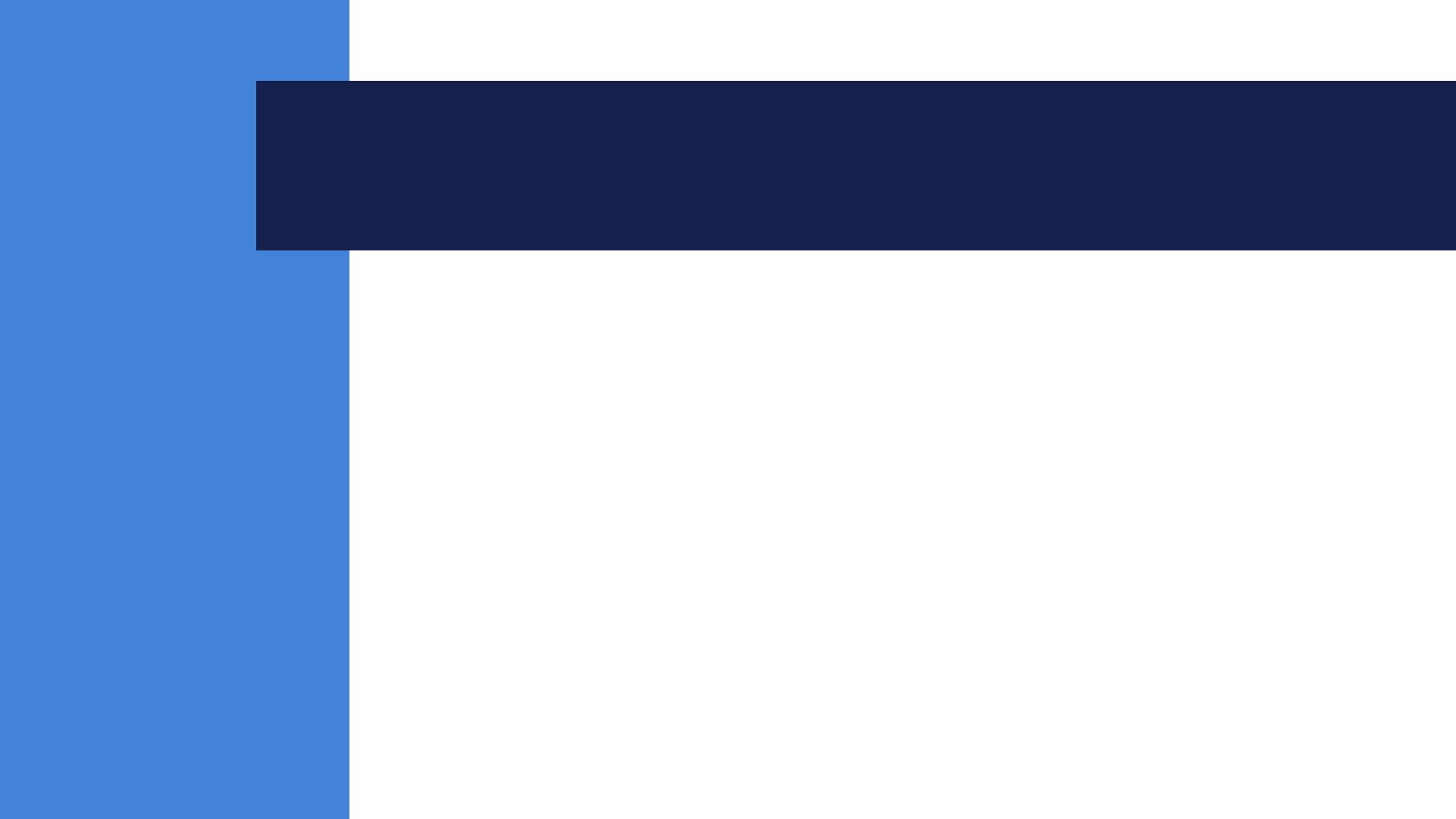 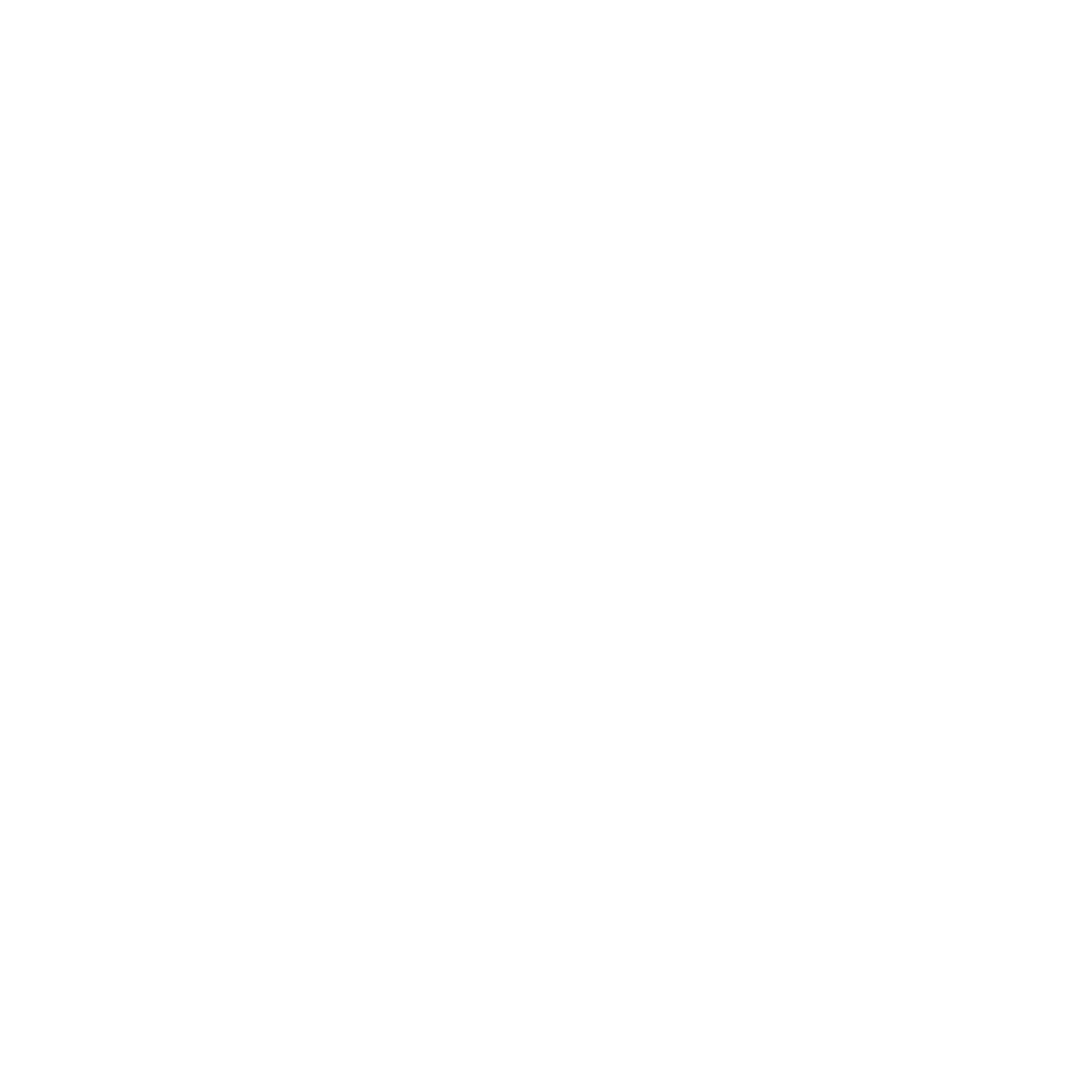 Preparing for the Primary
Enter amount of Ballot Ordered
Assign Polling Places for Each Primary
	Add or change polling locations if necessary. Make sure to notify SOTS.
	Assign polling locations for Democratic and Republican Primaries
Assign Moderators to the Municipal Primary
Enter Amount of Ballots Ordered
Email your List of Moderators, List of Polling Locations, and Ballot Order to your assigned election officer
ROV provides username and password to Head Moderators, data entry, etc.
9/6/2023
Assigning Polling Locations
Select the election.
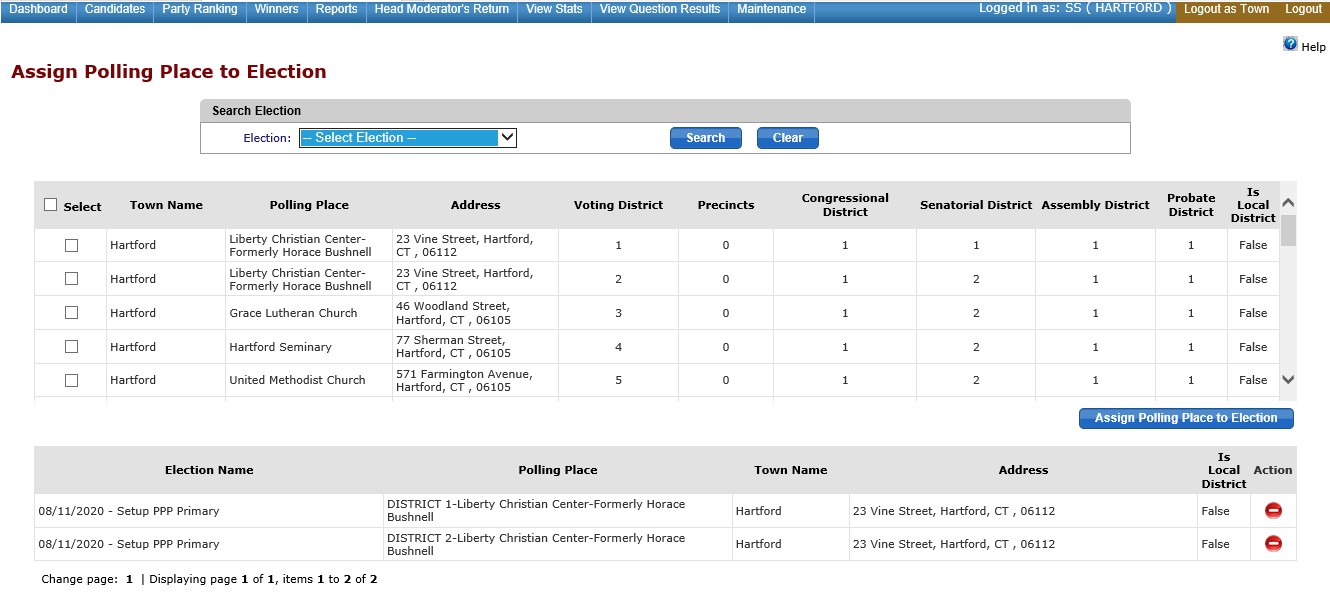 Select  the polling place by checking the box beside the polling place name.
Click on Assign Polling Place to Election.
The assigned polling place will be at the bottom.
9/6/2023
Order Ballots
Enter the number of ballots ordered for each polling location for the past two like election cycles
Click Certify
Select Election
Click on Enter Ballot Order
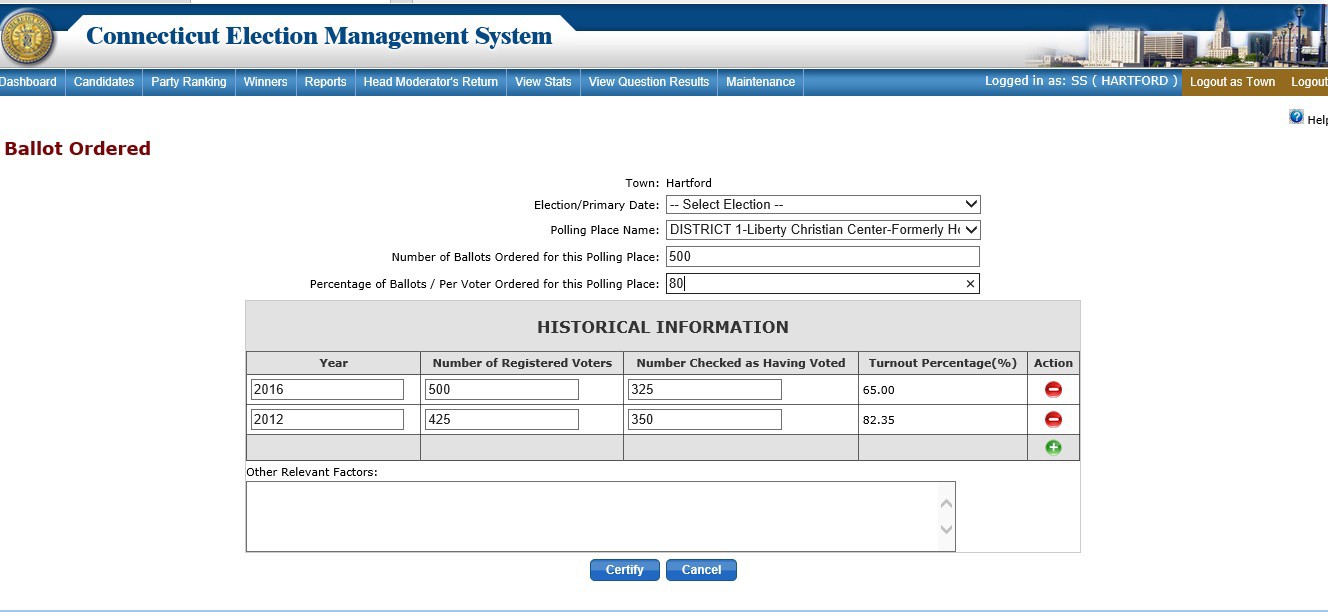 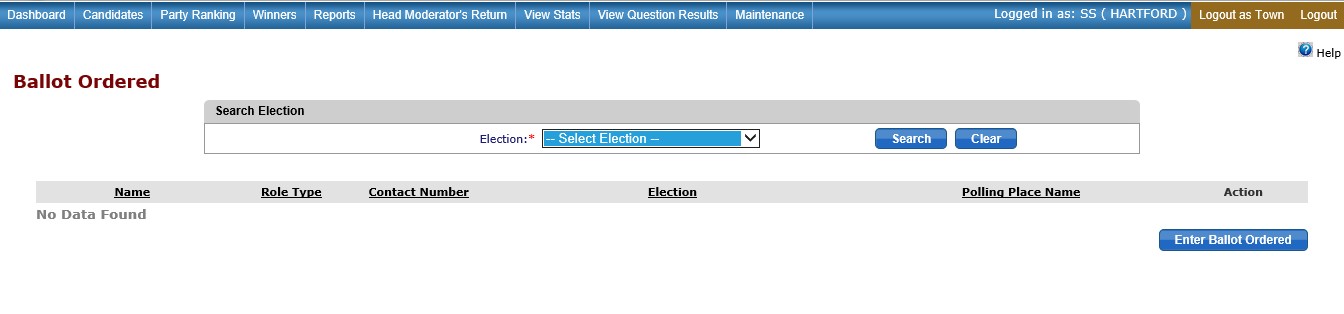 9/6/2023
Maintain Moderator/Head Moderator
Enter Moderator information and/or Data Entry Clerk

Assign Moderator to polls Status-Active

Moderator status codes 
A - Active
I - Inactive
E - Expired 

Select Election Type
	Sharing moderator- select Democratic & Republican Primary
Moderator working as Poll Moderator and Head Moderator at end of night 
Role – Regular Moderator
Check “Select as Head Moderator”
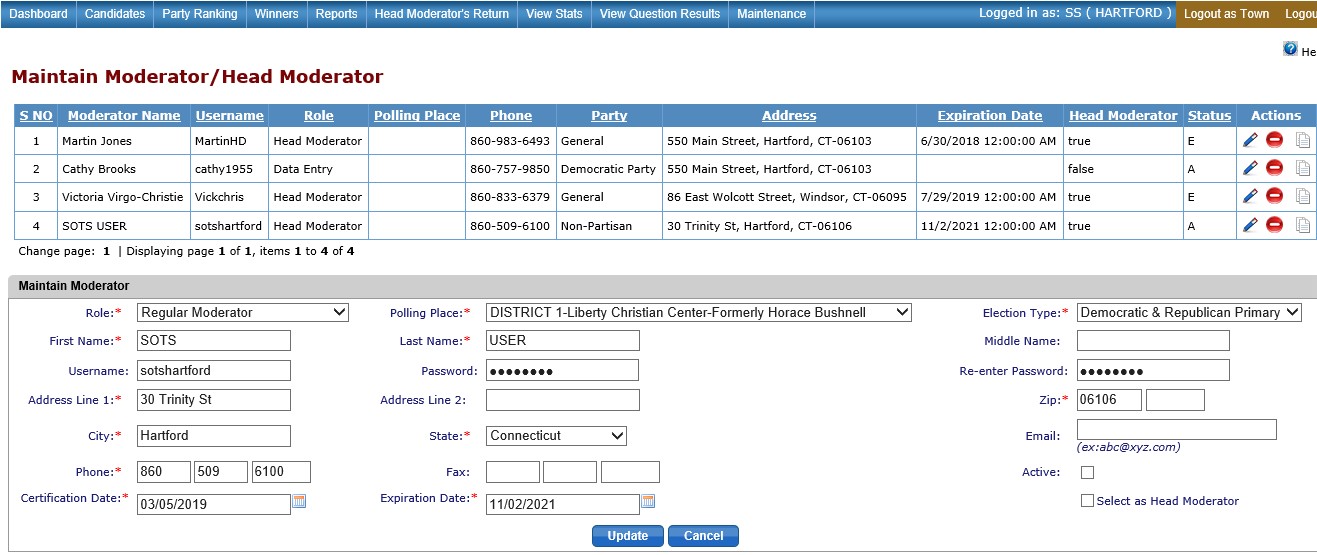 9/6/2023
To-Do List
A week before the Primary
Review and Print your Tally Sheet Template under reports.
Check that polling places are correct
Check that offices are correctly assigned
Check that candidates are in correct order & have a * for the endorsed candidate
Review & Print a blank Head Moderator’s Return under Reports
Plan “B”  for primary night if there is a system failure 
Please manually fill out a paper backup of the Moderator’s Return (e.g., the blank return you printed for your town or the generic template SOTS emailed you).
Email the paper backup to Moriah.Moriarty@ct.gov and LEAD@ct.gov.
9/6/2023
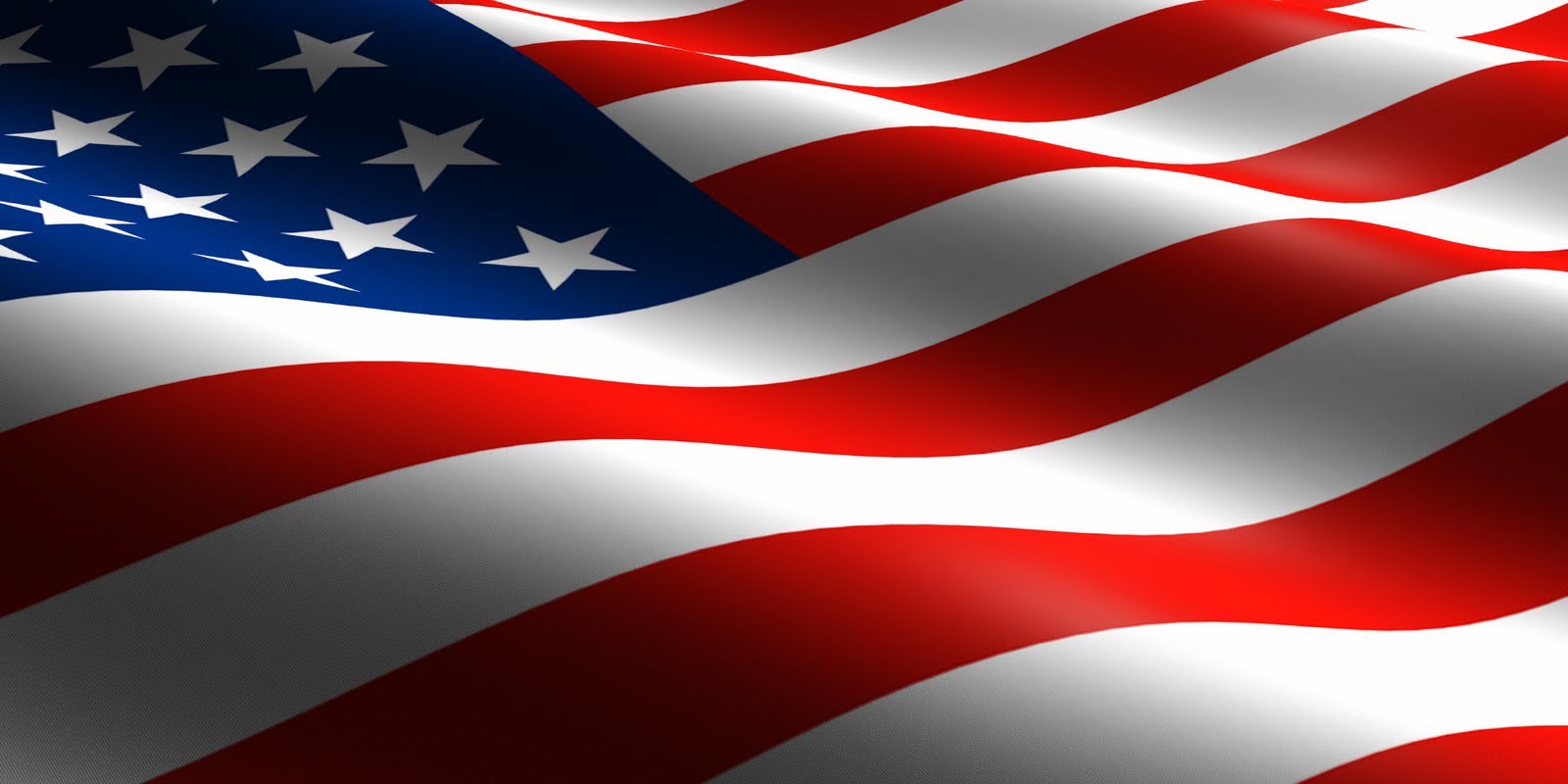 Primary Day
Have Head Moderator & Data Entry Clerks sign into EMS on primary day to make sure their usernames & passwords are valid.
ROVs are responsible for assigning Head Moderator or Data Entry Clerk username and password.

Rules When Using EMS

One person - one session open on the browser
Use Internet Explorer or Edge
One person in each district at a time
Everyone should log out of the system, not close the browser
Remind Data Entry staff that they must SAVE,
   click on End Process back to GREEN when     finished entering results for a district.
9/6/2023
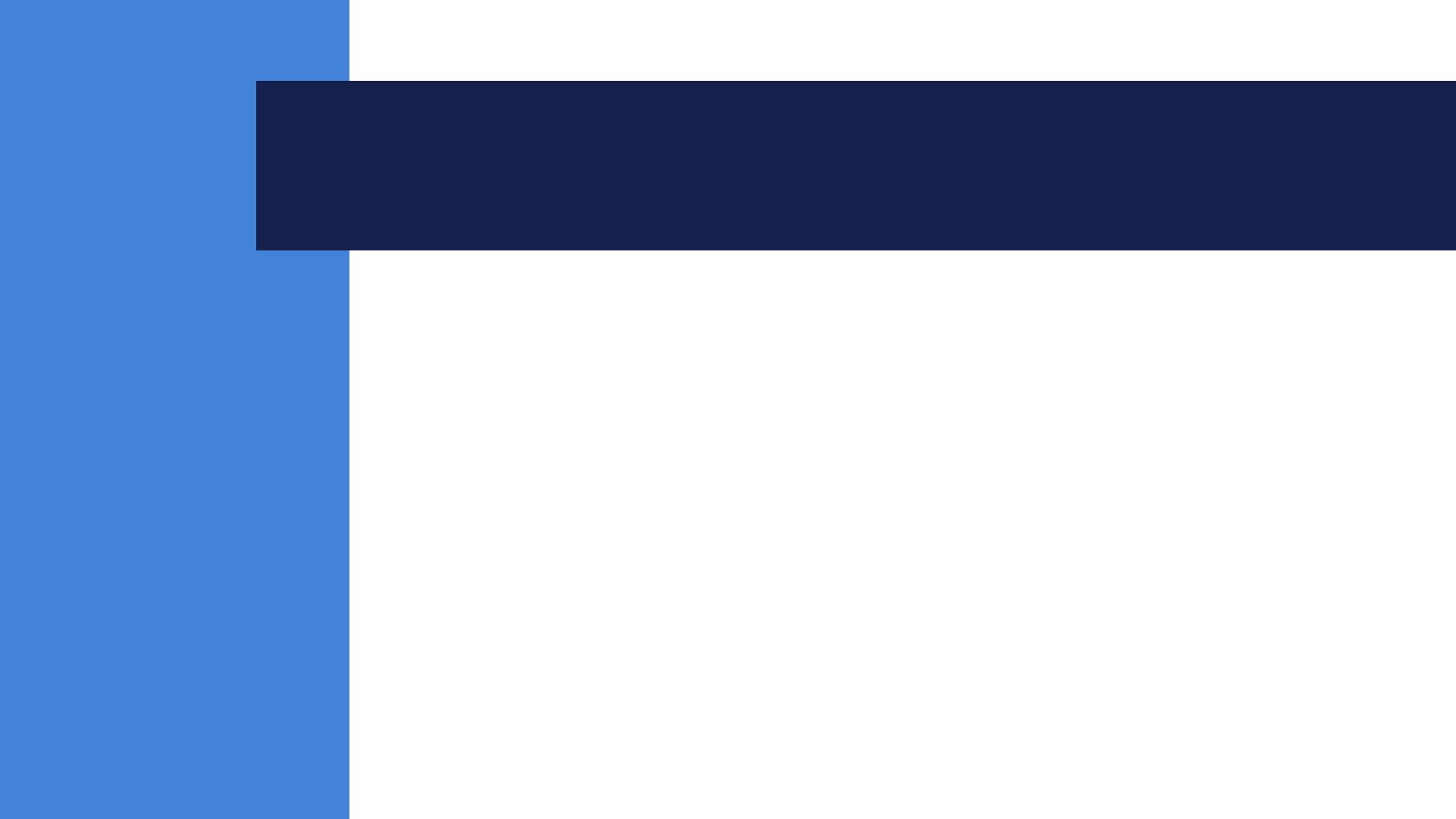 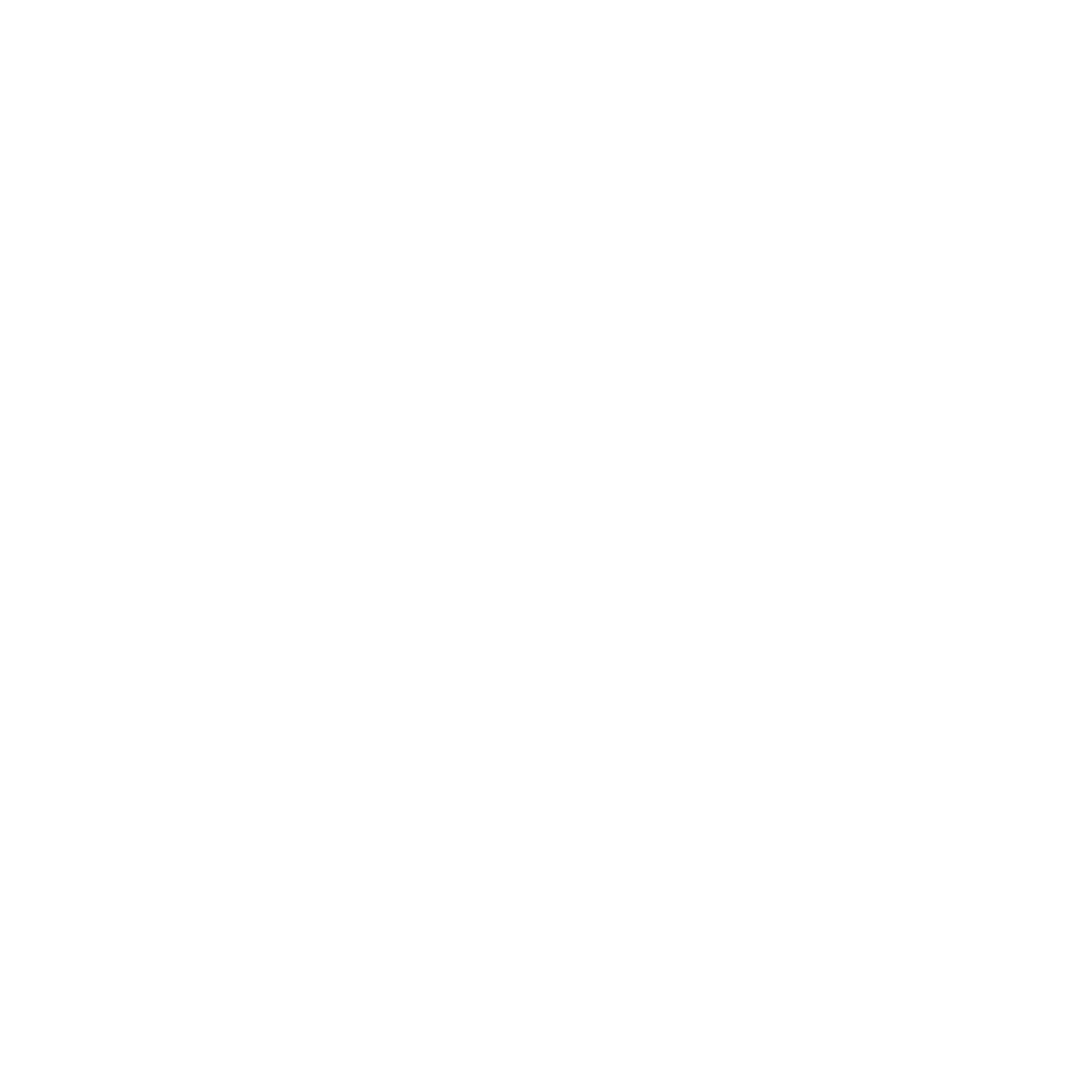 Head Moderator Role and Responsibilities
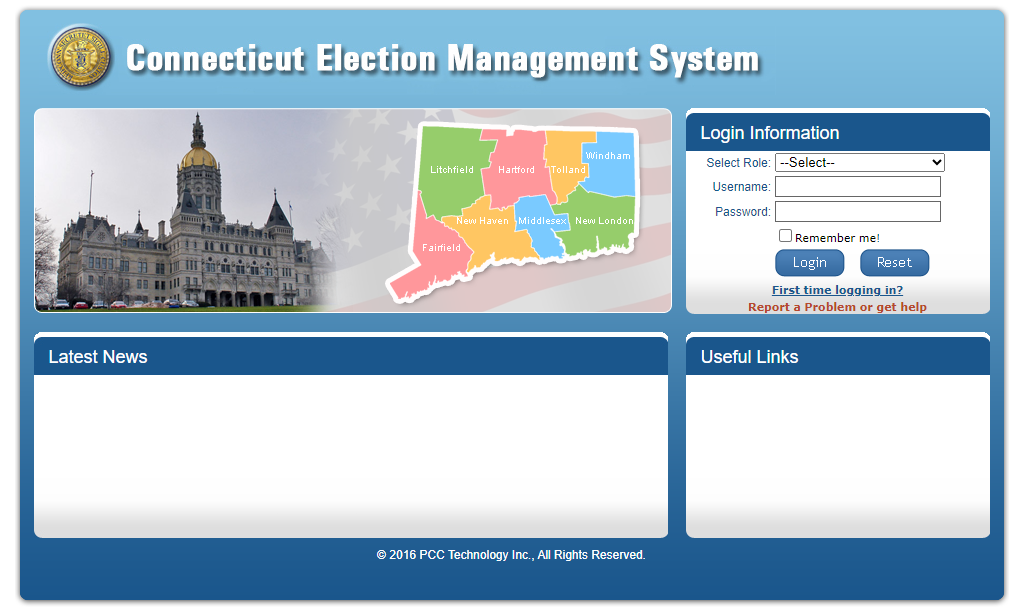 9/6/2023
Primary Day – During the Day
Make sure ROV has printed out an emergency Head Moderator’s Return template from EMS
 ( blank Head Moderator’s Return).
Sign into EMS live site with the username & password the ROV has given you (ONLY ON PRIMARY DAY - NOT BEFORE)
Before 8 p.m. on Primary Day – Make sure all polling places and candidates' name are on the Head Moderator data input page.
The ROV is responsible for providing your username and resetting the password.
	Make sure you are using Explorer or Edge and that pop-up blockers are off on the computer you will be using on primary night.
Any issues, use Report a Problem on the EMS site.
9/6/2023
Polls are Closed - Time to Enter Results
You have the tapes from polling places, Absentee Voting (central counting). Towns that count ABs at polls will have results for ABs on the polling place tapes.
You have the total number of electors on the official list,  the number checked as voting in-person, the number of ABs received from the Town Clerk, the number rejected, the number of overseas, and the number of military.
9/6/2023
Al
Creating Your Return
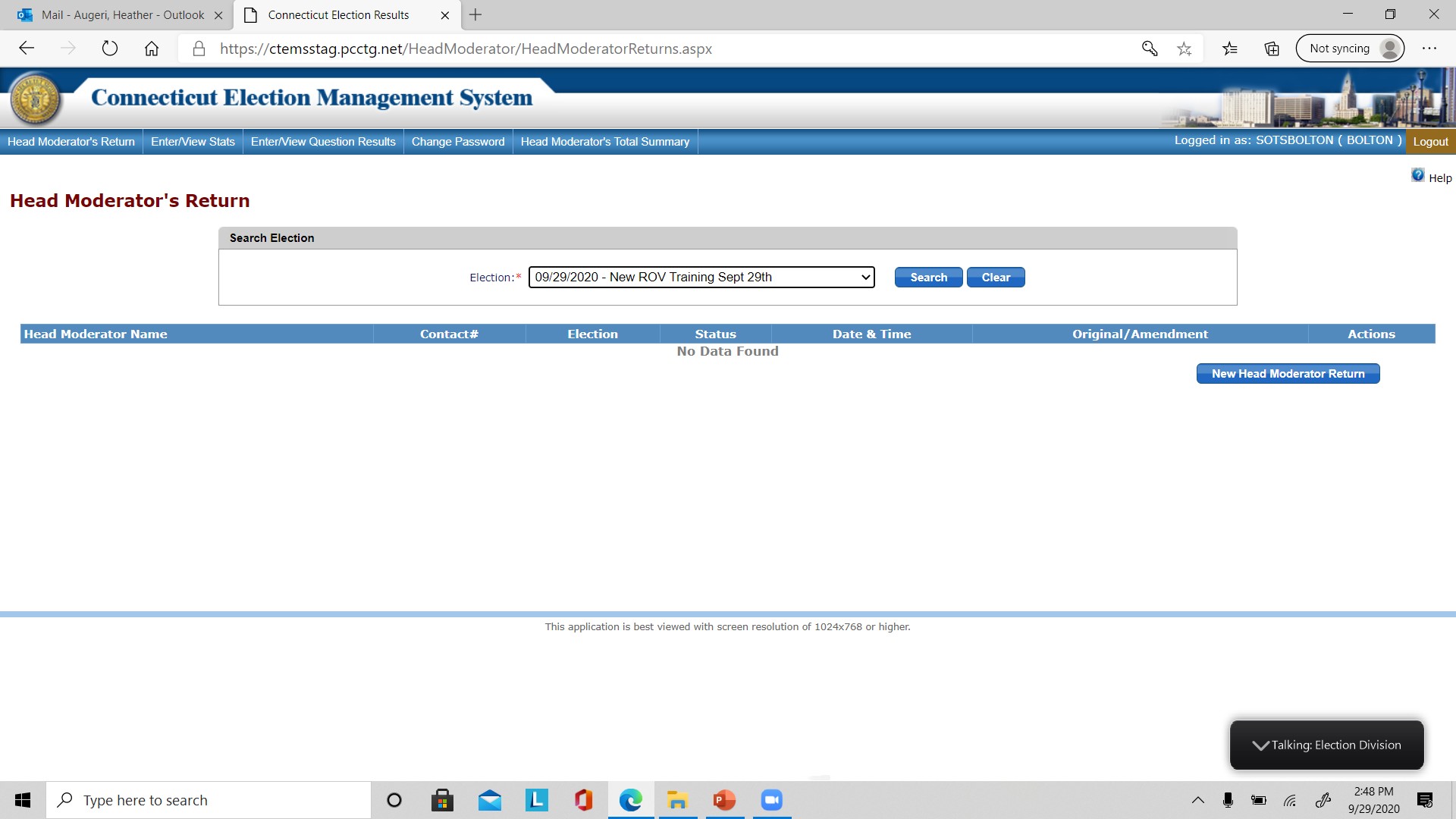 Click the new Head Moderator’s Return blue action button on the  right side of the screen.
9/6/2023
Entering Results
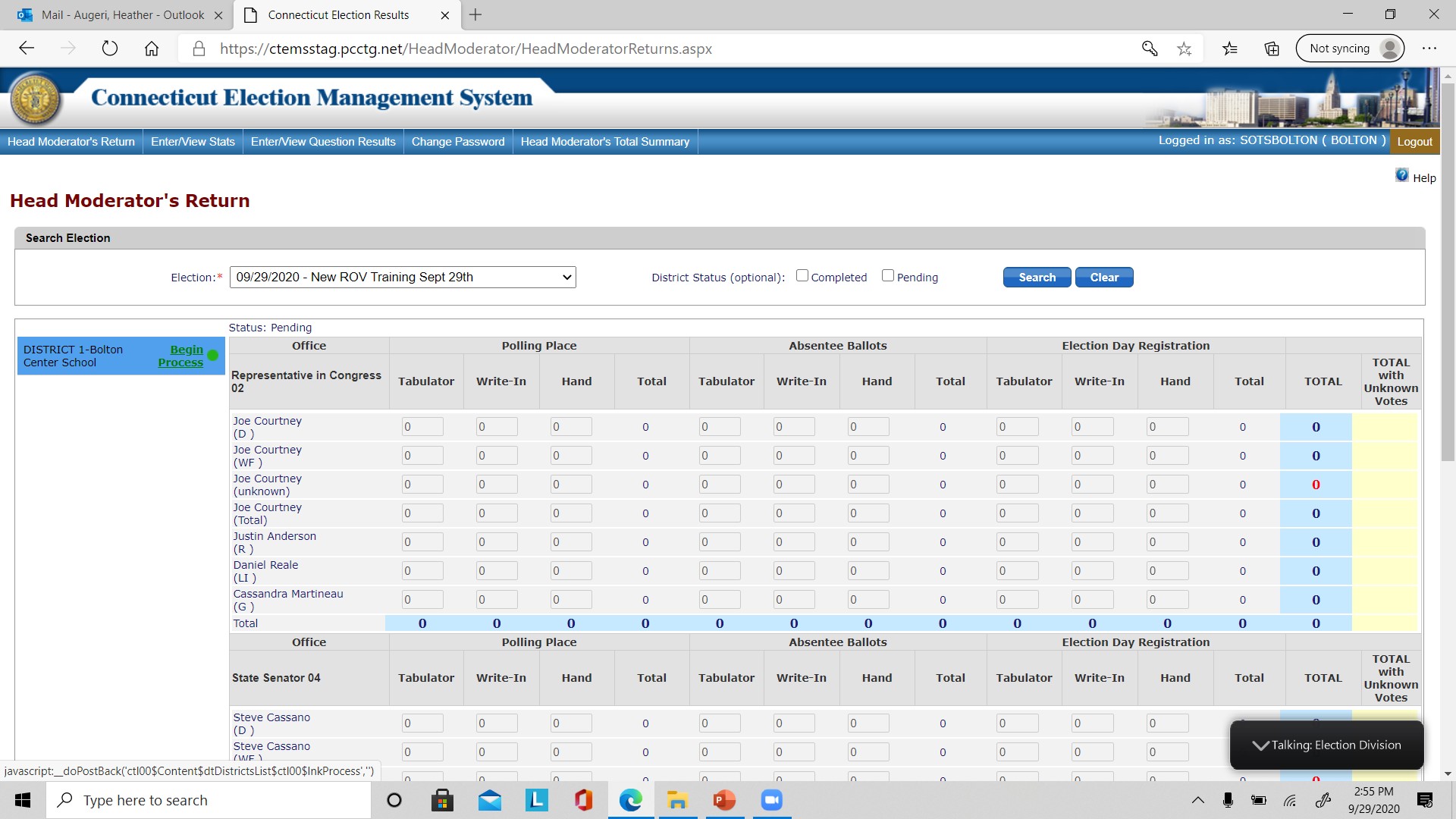 Entering Results from the Tapes
Polling location – Absentee Ballots 

If your data entry screen is blank, please call the help desk.
Single Polling Location Town – will see only one district on the left.
Multi-Location Towns – you will see all of your districts.
9/6/2023
Entering Candidate Results
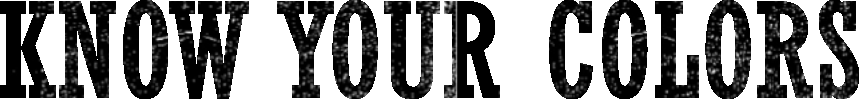 RED
GREEN
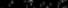 To start entering results 
Click on the green BEGIN PROCESS button, which then changes to red END PROCESS
This locks the district and keeps anyone from entering results in the same district.
You can now enter results
Click on END PROCESS when you are finished, and it goes back to green BEGIN PROCESS
Click Save
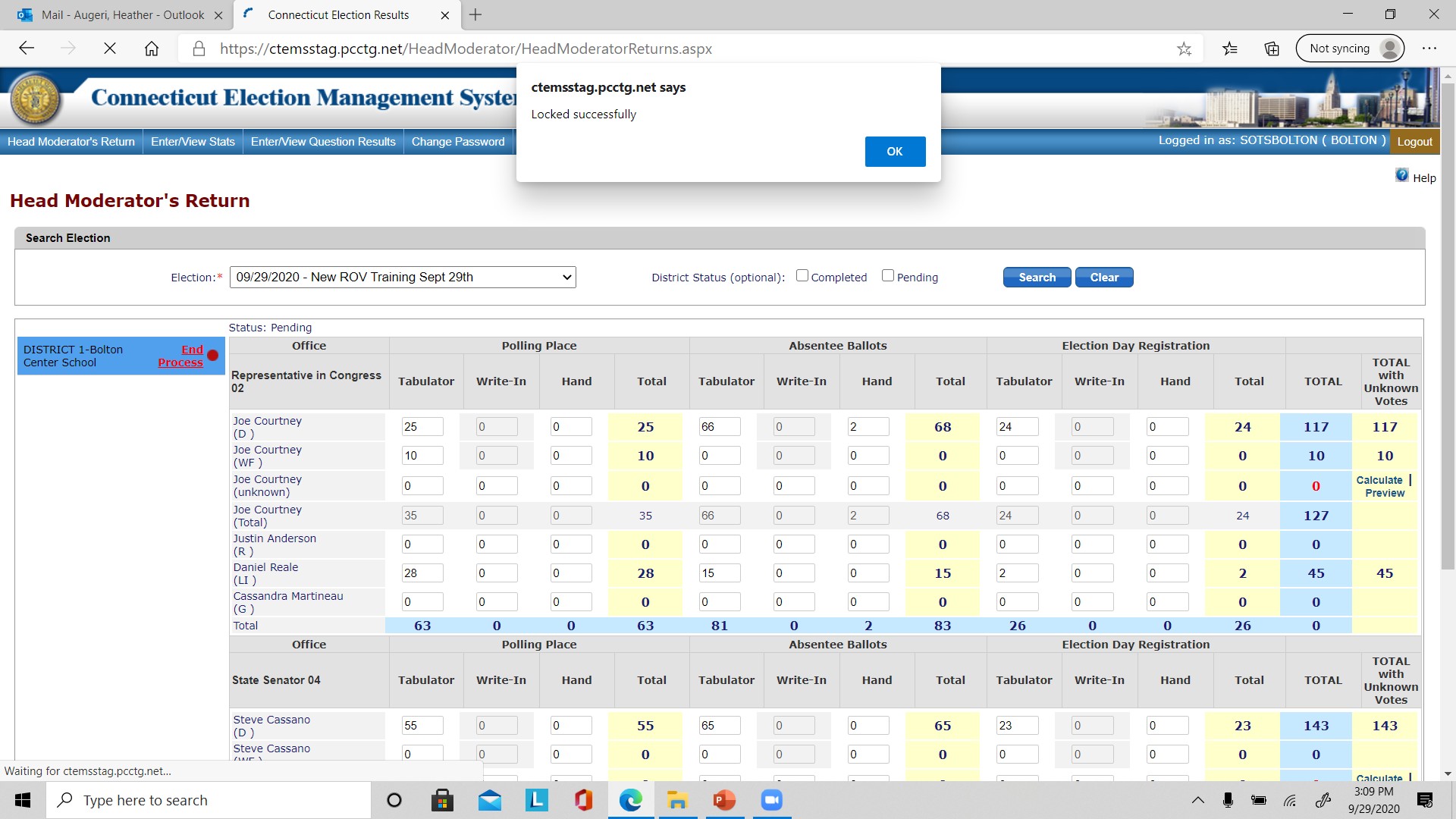 9/6/2023
Entering Candidate Results
AFTER SAVING

Click on Red – END PROCESS turns back to Green.
Popup Unlocked Successfully.

Results entered are shown.

Pop up window: Saved Successfully click OK.

REMEMBER – Partial results can be entered and saved.
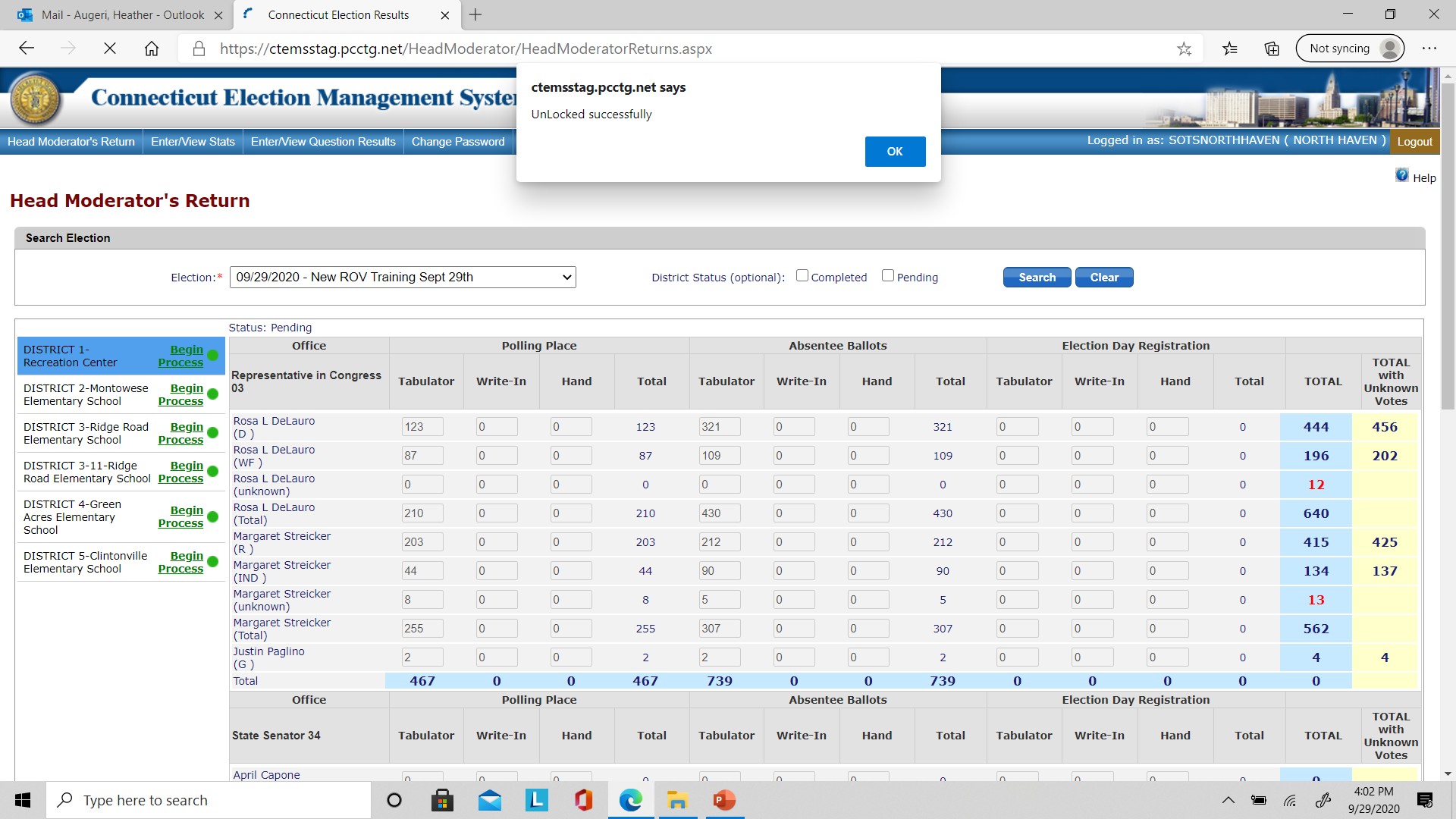 9/6/2023
Entering Candidate Results
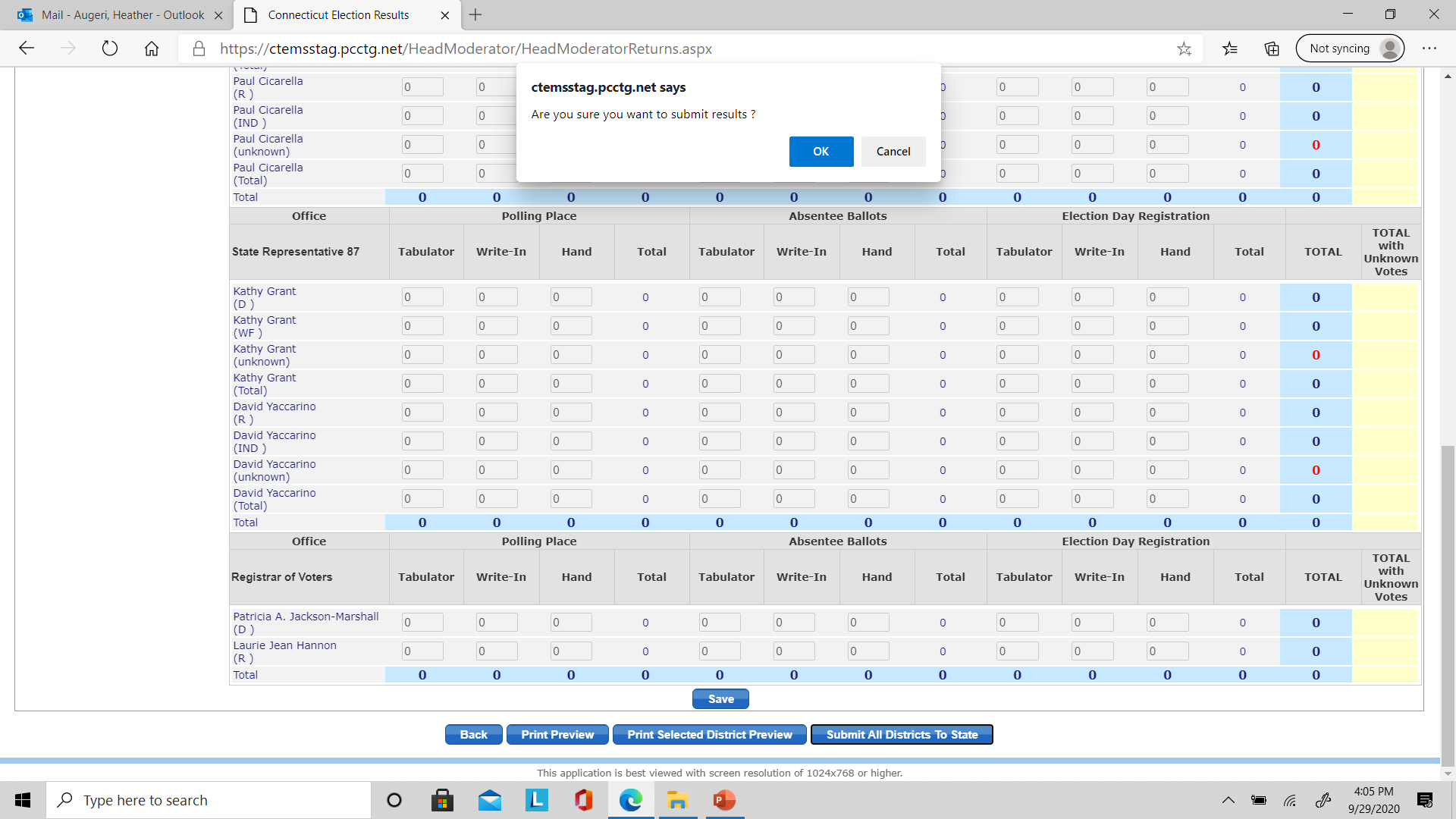 Click Submit All Districts to 	State.

Pop up – Are 	you sure you 	want submit 	results?

Click - OK
9/6/2023
Certifying Results
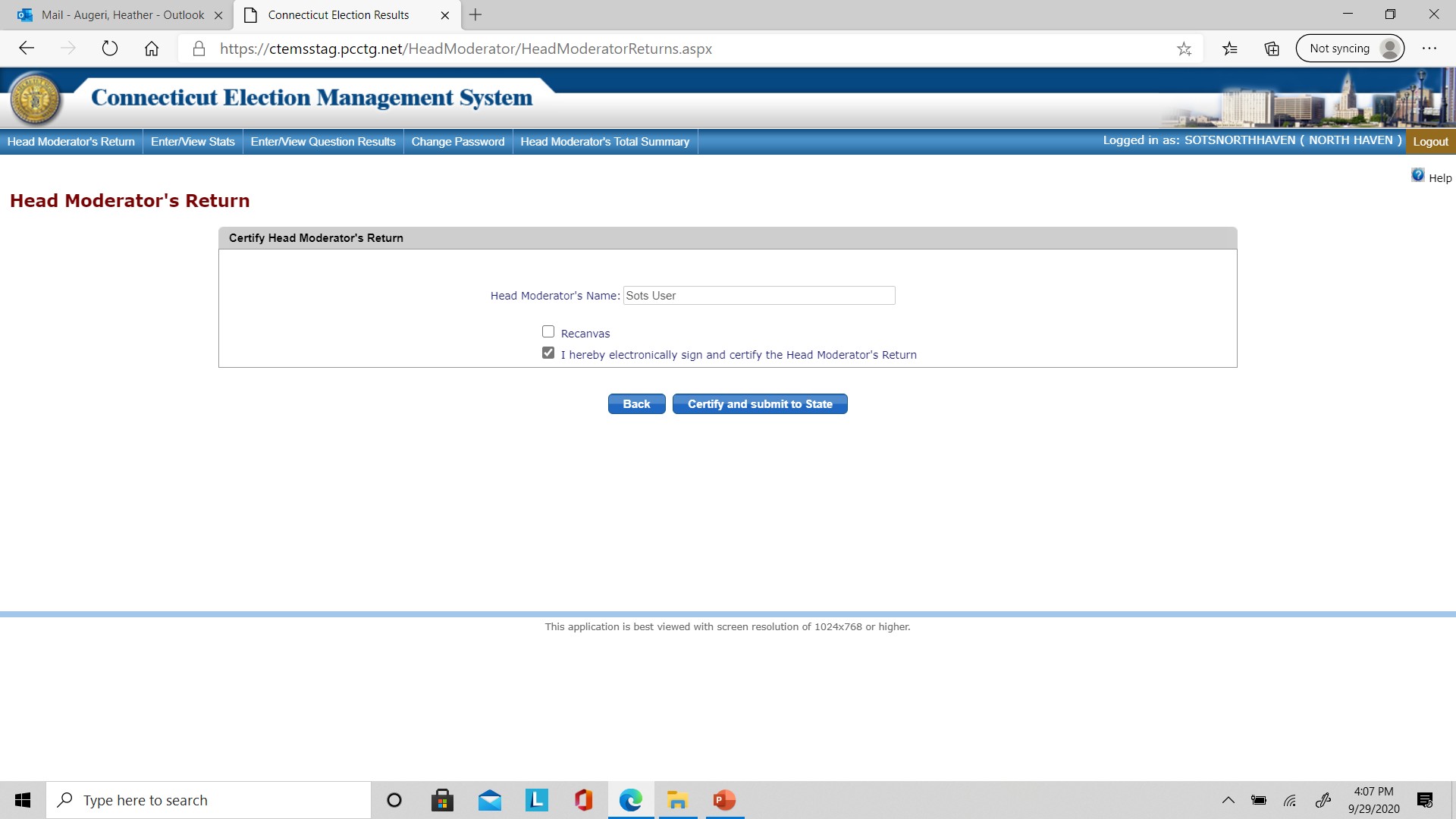 Check the box “ I hereby electronically sign and certify.”
Click Certify and Submit to State.
9/6/2023
Primary Night Candidate Results
You can amend the results for up to 48 hours.
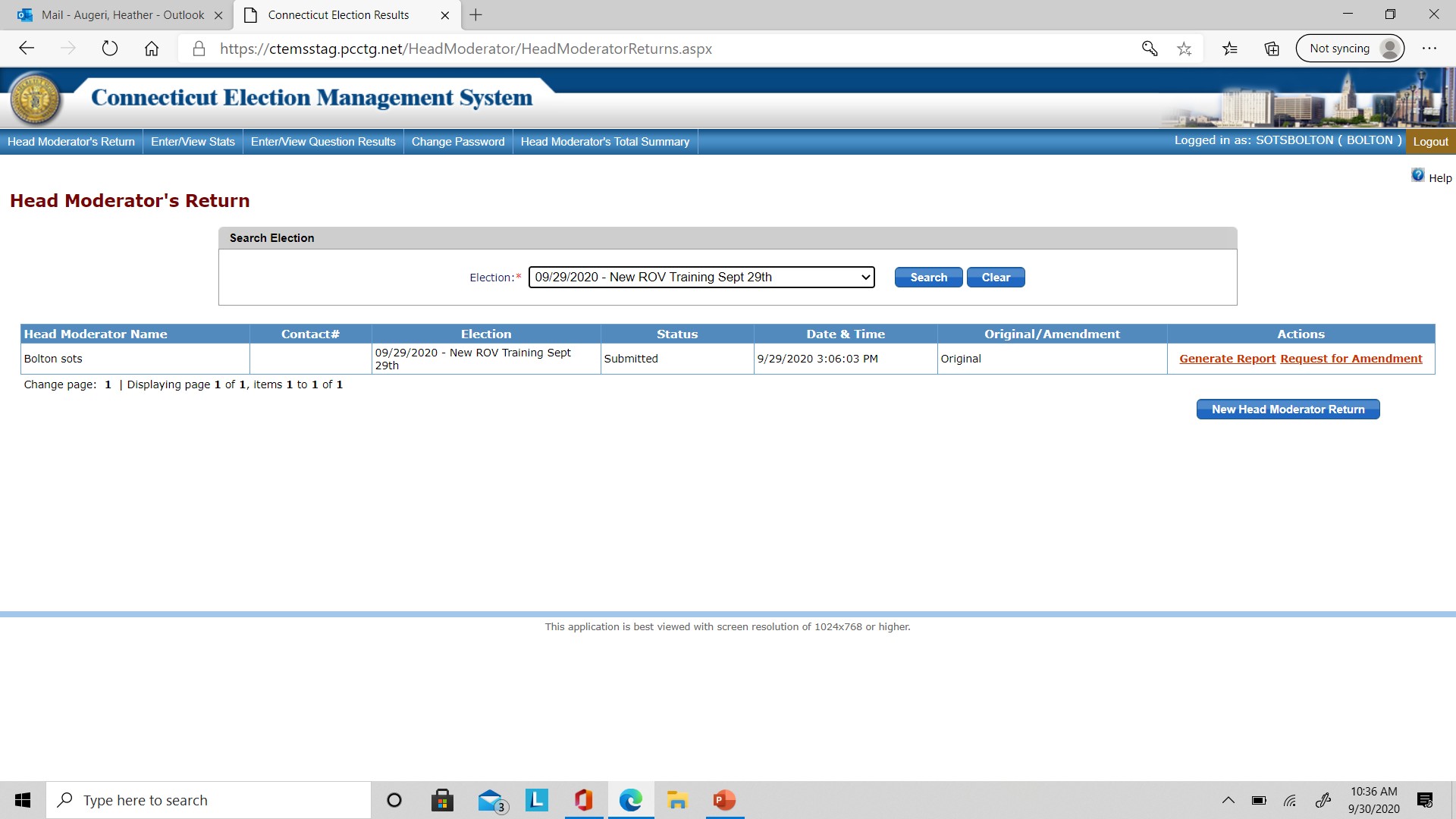 Check the box “ I hereby electronically sign and certify”.
You must submit preliminary numbers to SOTS by midnight on Primary Day.

You should be able to submit tabulator polling place totals (in-person numbers; in smaller towns, in person & AB numbers) by midnight.
Click and submit to State
You must also enter some stats.
9/6/2023
ss
Primary Night - Enter/View Stats
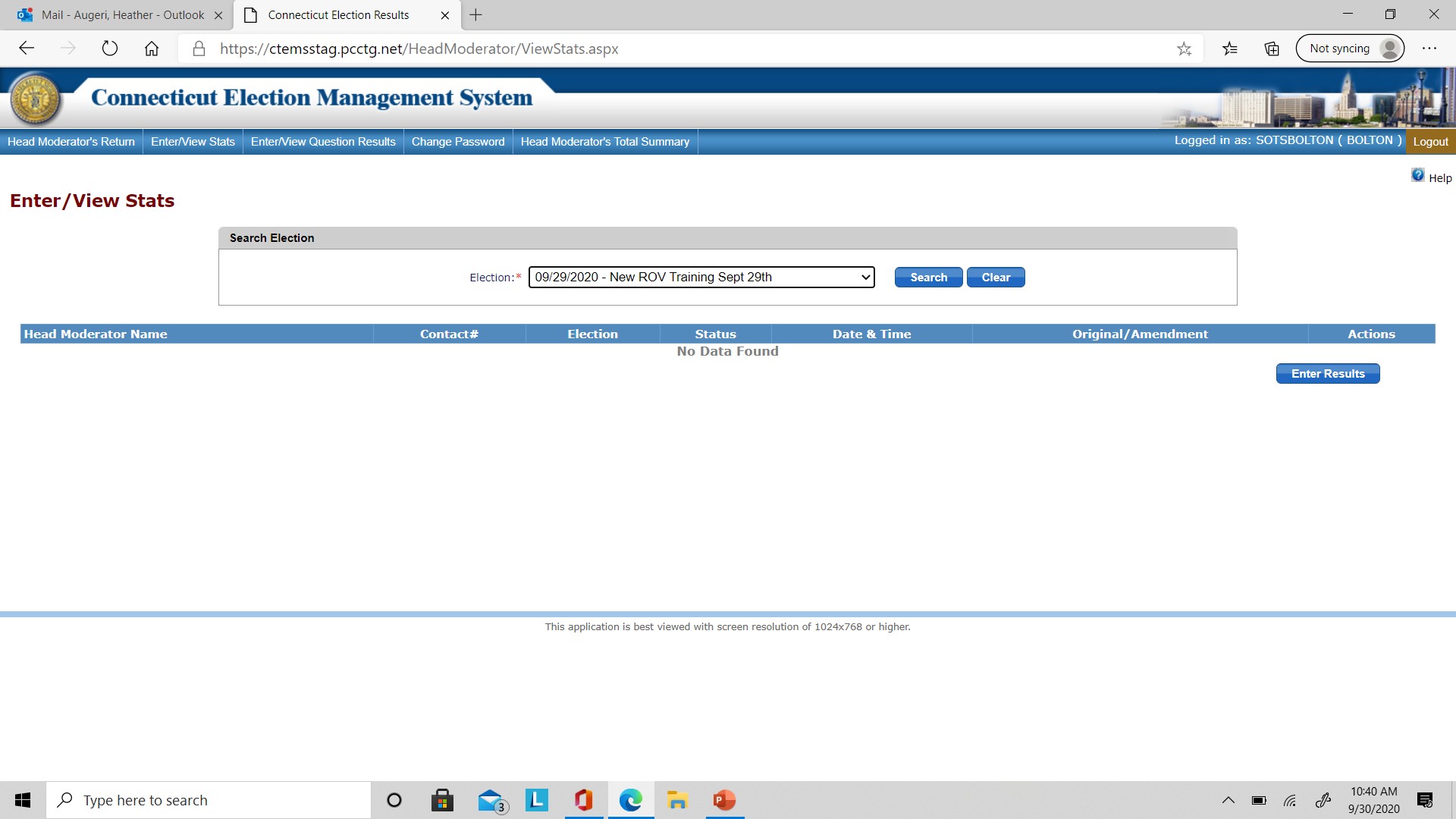 Click on View/Enter Stats from the dashboard.
Click Enter Results.
9/6/2023
Primary Night - Enter/View Stats
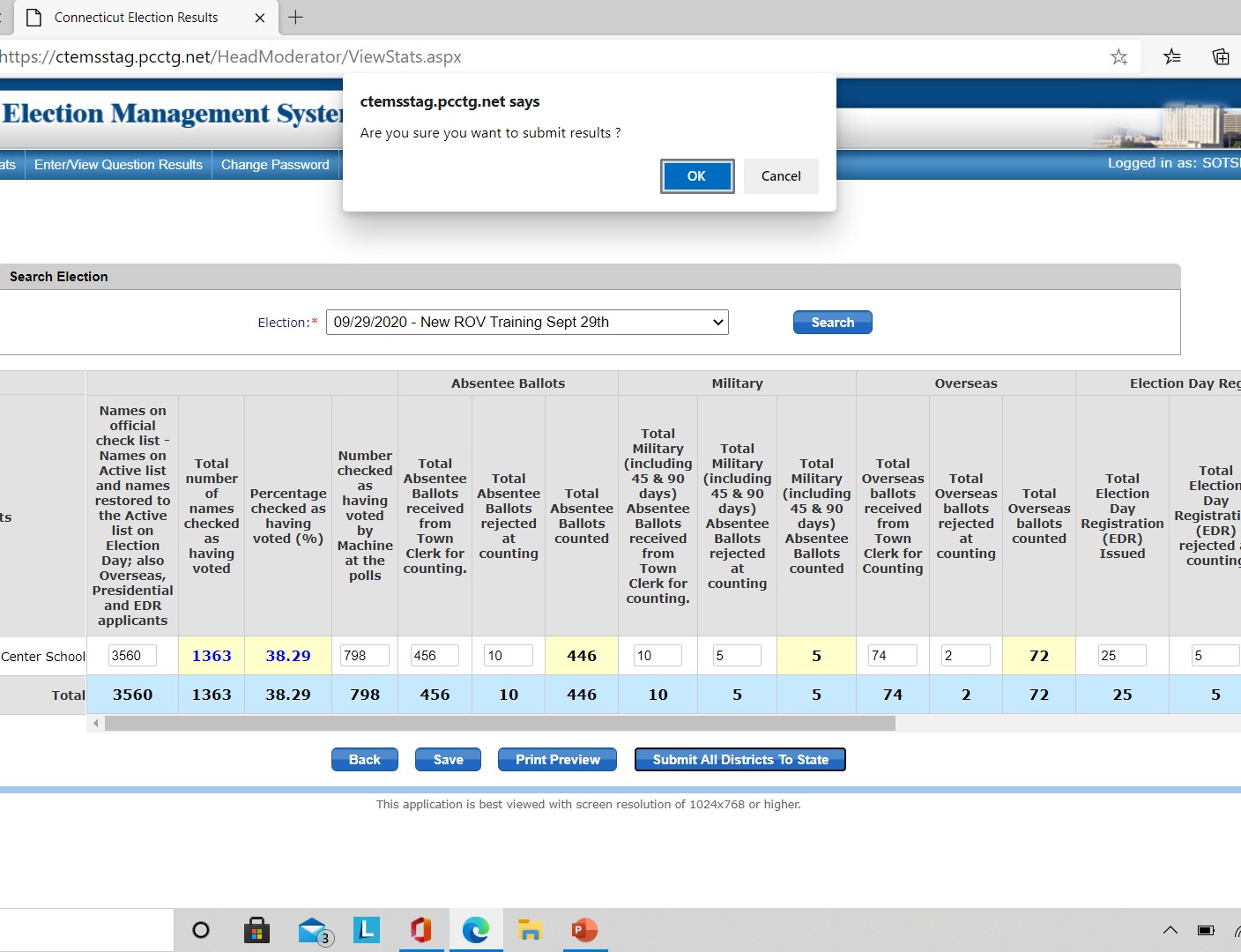 Click on View/Enter Stats from the dashboard.
You must enter some data into the View/Enter Stats screen to generate a moderators return. (ROV can provide preliminary numbers of voters from Official Voters List.)
Talk with your ROV & TC – You will need numbers by category.
Click SAVE.
Click Submit to SOTS.
Click Enter Results
9/6/2023
STATS Data Entry Fields
Names on the Official Check List (Active List, Names Restored to active list on Election Day, EDR applicant and Overseas, Presidential)
Number Checked as Having Voted at the polls
	Absentee Ballots - Total received from Town Clerk for counting and Total Rejected at counting
Military Ballots (includes 45 & 90 days) – Total received from the Town Clerk for counting and Total Rejected at counting
Overseas Ballots total – Total received from Town Clerk for counting and Total Rejected at counting
Click and submit to State
9/6/2023
Primary Night Enter/View Stats Certification
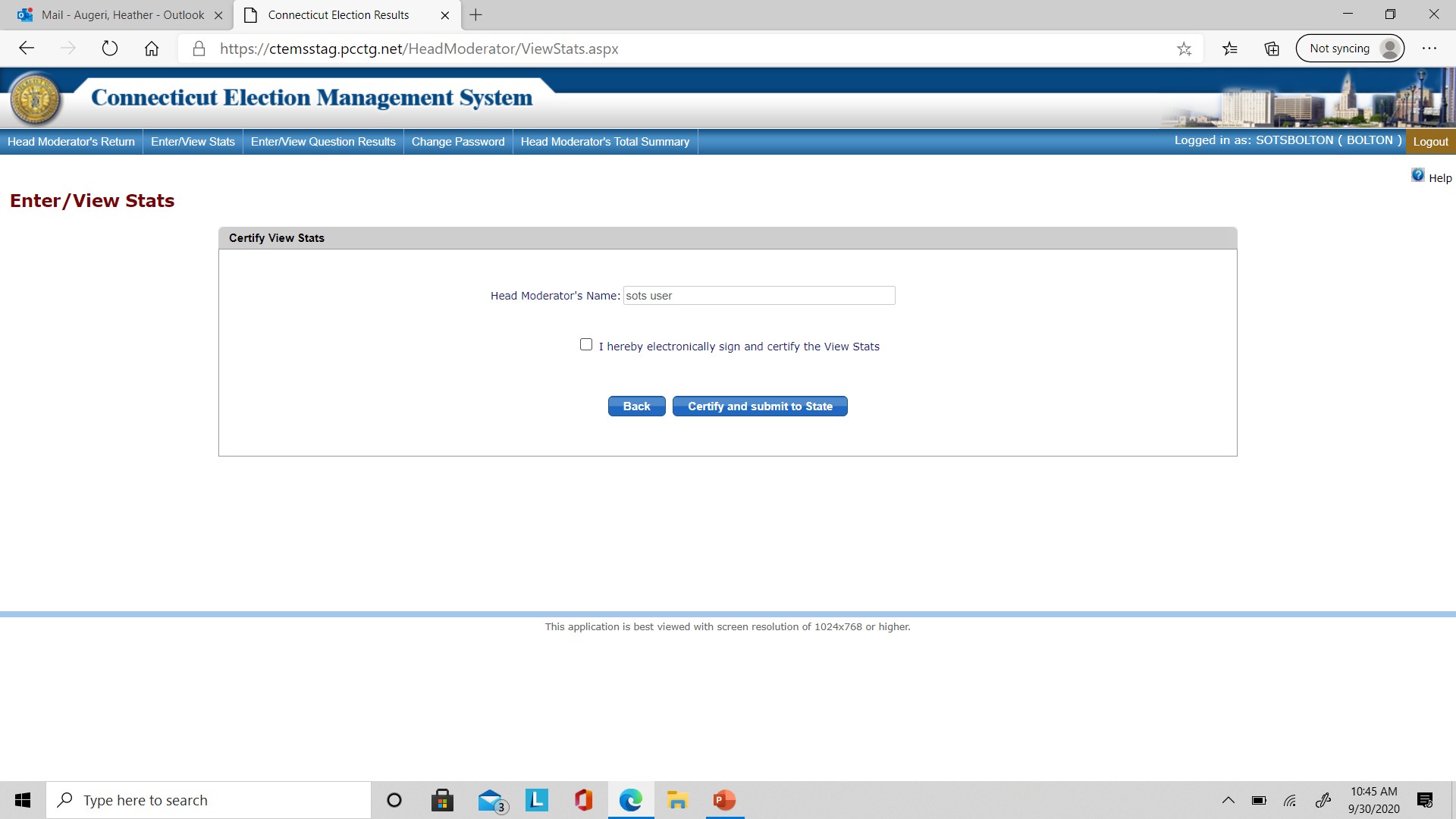 Click the box to electronically sign and certify.
Click and submit to State
Click Submit.
9/6/2023
System Warning
Always Log Out – 
Do Not Use the Browser’s X to Leave the System
Click the box to electronically sign and certify
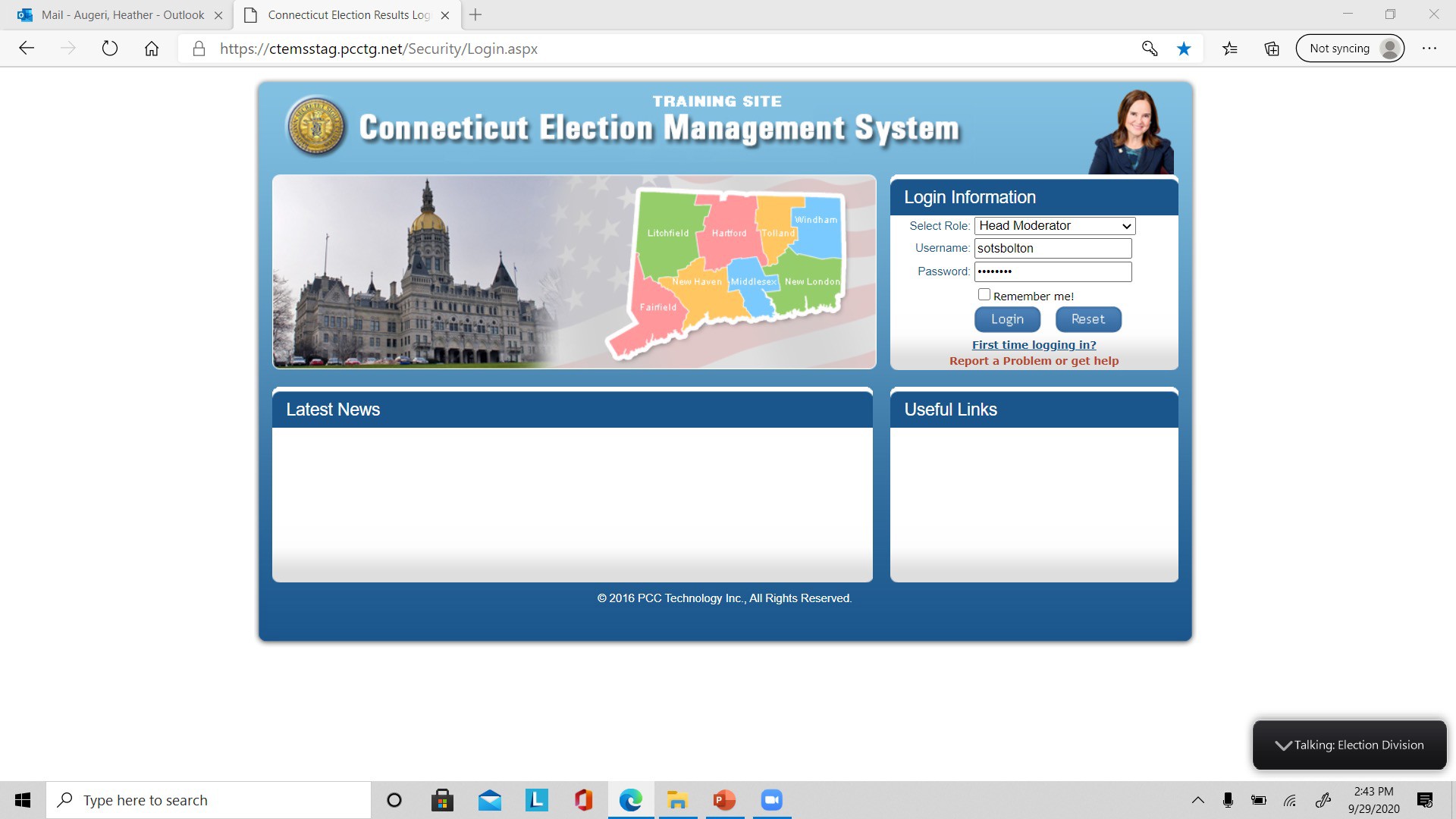 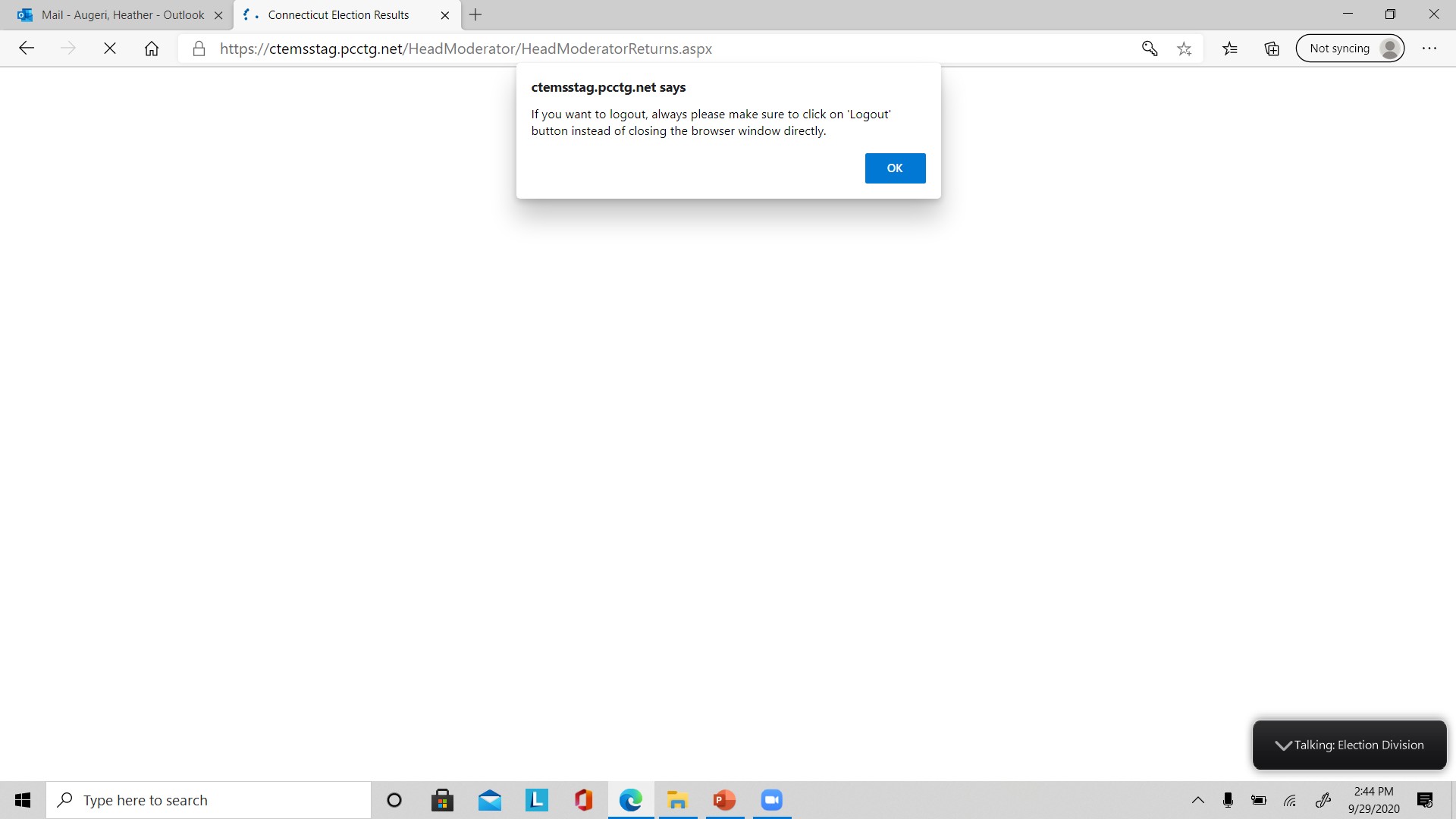 Click Submit
9/6/2023
Things to Remember
REMEMBER – you must submit to state TWO times: (1)candidates results and (2) stats.
Send SOTS a final return by the Friday following the election.

Wet signature is required for the two copies (Clerk &   SOTS) of original, and all amendments should be sent to SOTS by Monday.
The Head Moderator is responsible for entering the results and generating the return.
May be assisted by Data Entry person.
Preliminary Results to be entered by midnight (polling place tapes).
Click Submit
Preliminary Stats must be entered by midnight before you can generate a return.
9/6/2023
What to do if there is a system failure? Plan B
Plan “B”  for primary night if there is a system failure 
Please manually fill out a paper backup of the Moderator’s Return (e.g., the blank return you printed for your town or the generic template SOTS emailed you).
Email the paper backup to Moriah.Moriarty@ct.gov and LEAD@ct.gov.
9/6/2023
Just to remind you: SOTS Support
Do you have questions or need support? We are here to help:

EMS Help Desk before 8 p.m. on Primary Day: (860) 509-6100
EMS Help Desk after 8 p.m. on Primary Day: (860) 509-6111
Forgot your login or password? Use Report a Problem or get help from the EMS home page.
Our email is also available: LEAD@ct.gov
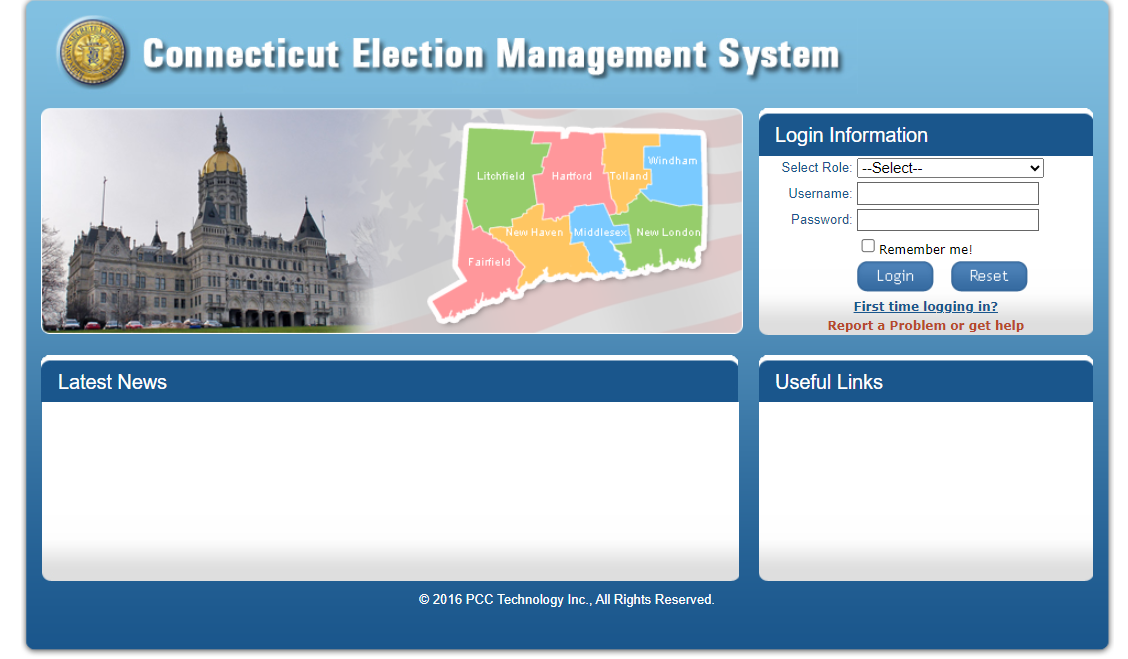 860-509-6111
“Report a Problem”
Click Submit
9/6/2023